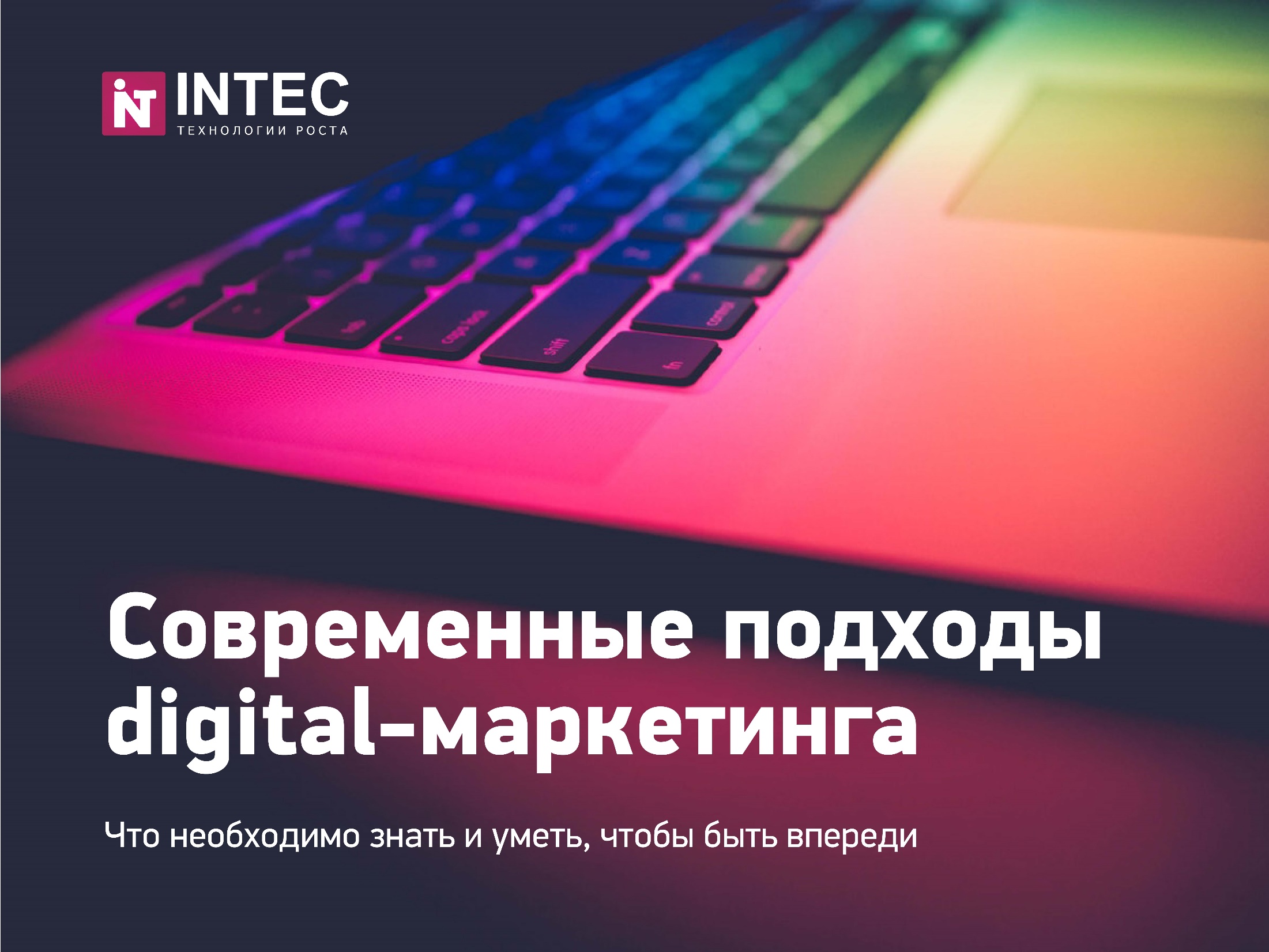 Мир меняется
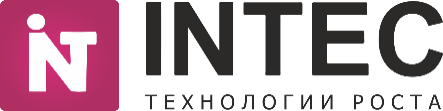 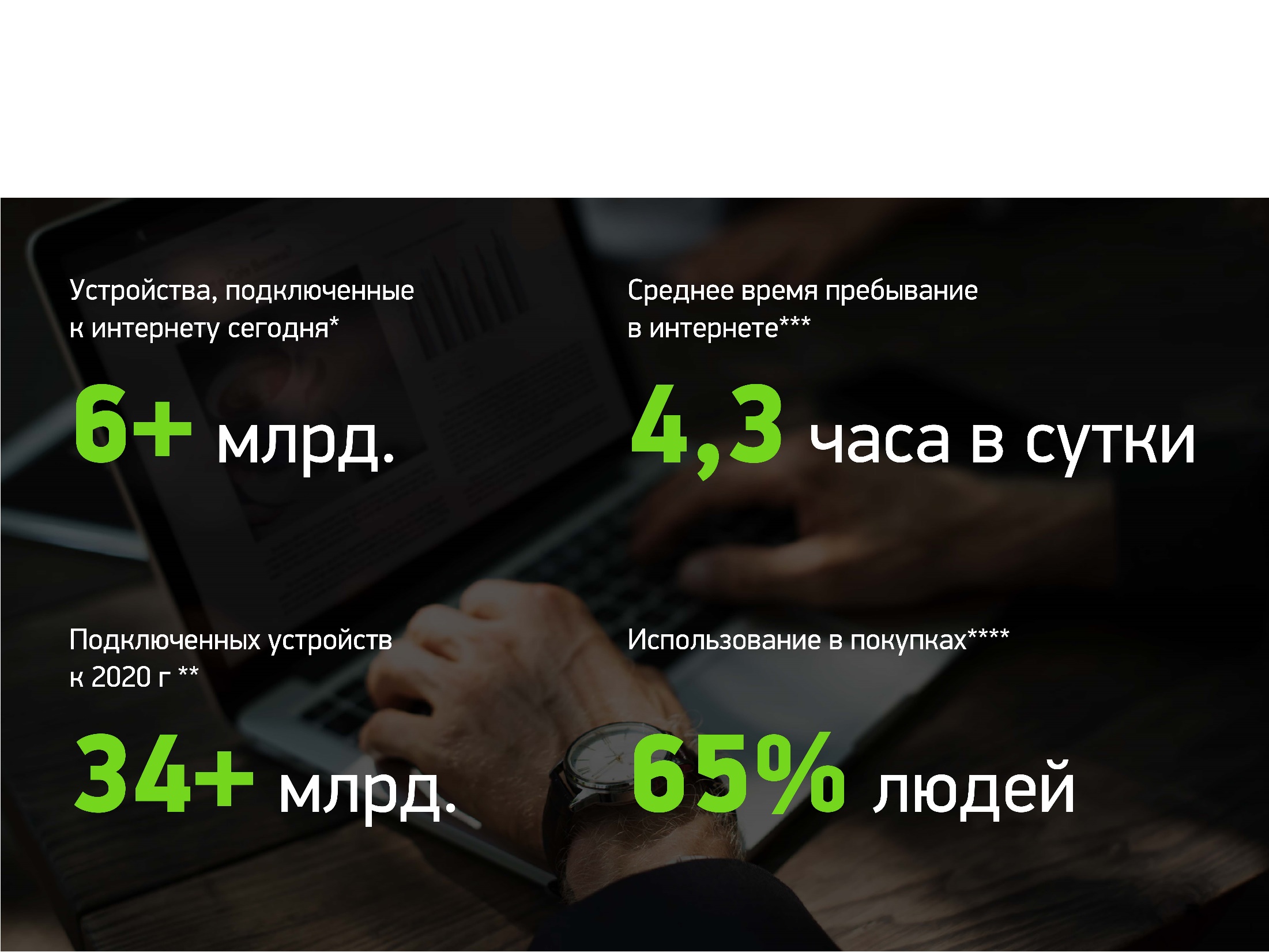 Преимущества работы в интернете
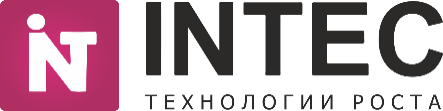 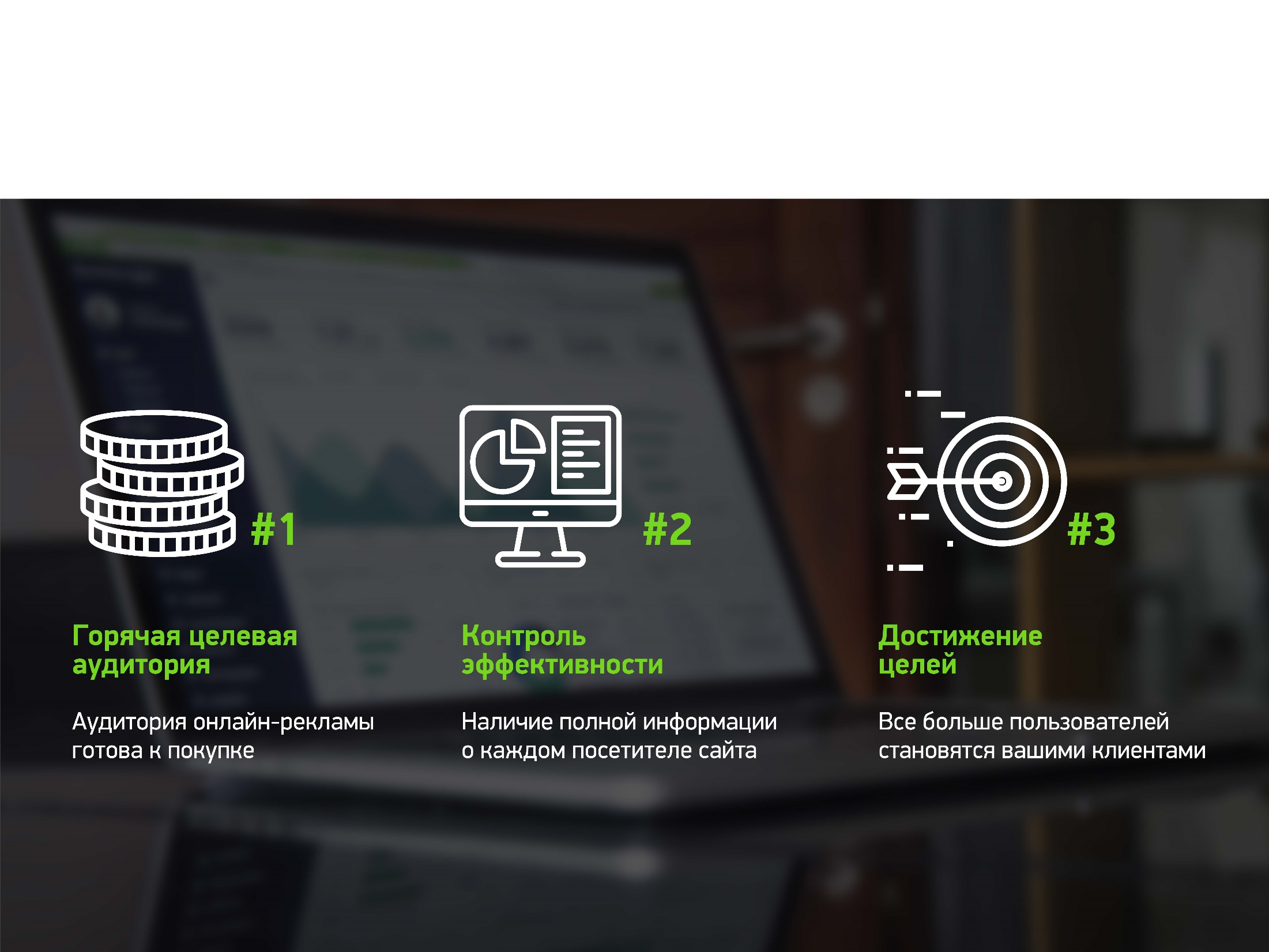 Perfomance - подход
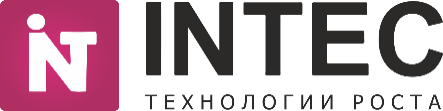 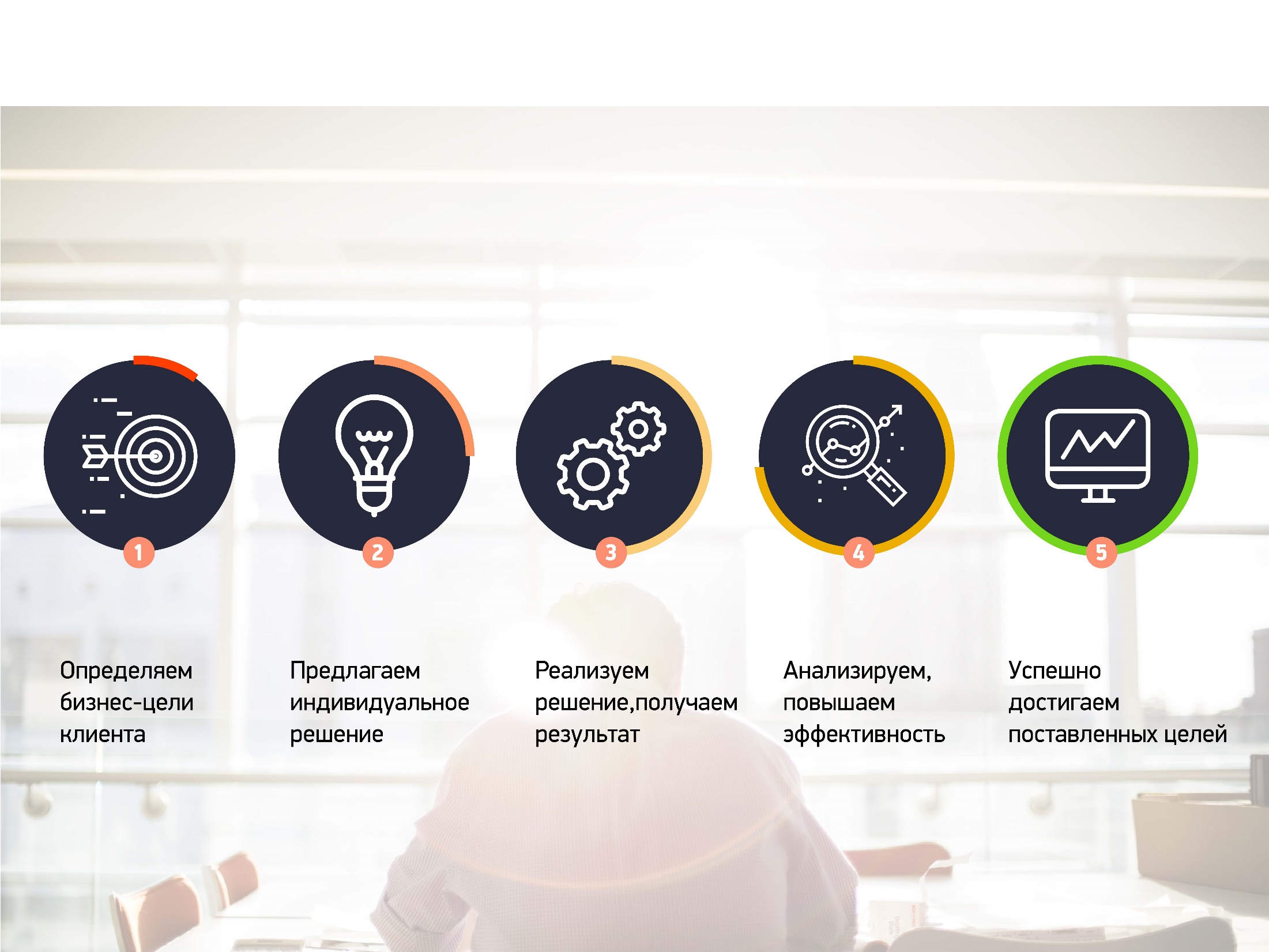 Изучаем будущих клиентов
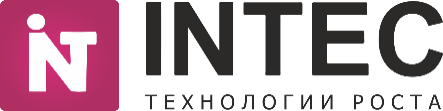 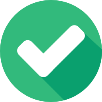 Опрос клиентов и потенциальных клиентов.

Анализ обращений (звонки, онлайн-чаты, письма, соцсети и т.д.).

Анализ мультиканальных последовательностей.

Анализ отзывов о вашей компании и конкурентах.

Анализ вопросов, которые задает ваша аудитория на форумах, в соцсетях.

Анализ структуры поисковых запросов.
Фокус-группы.

Online-данные по существующим клиентам.
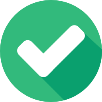 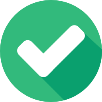 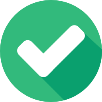 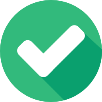 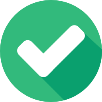 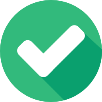 Customer Journey map
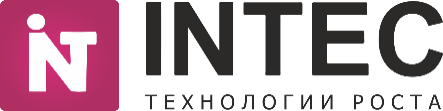 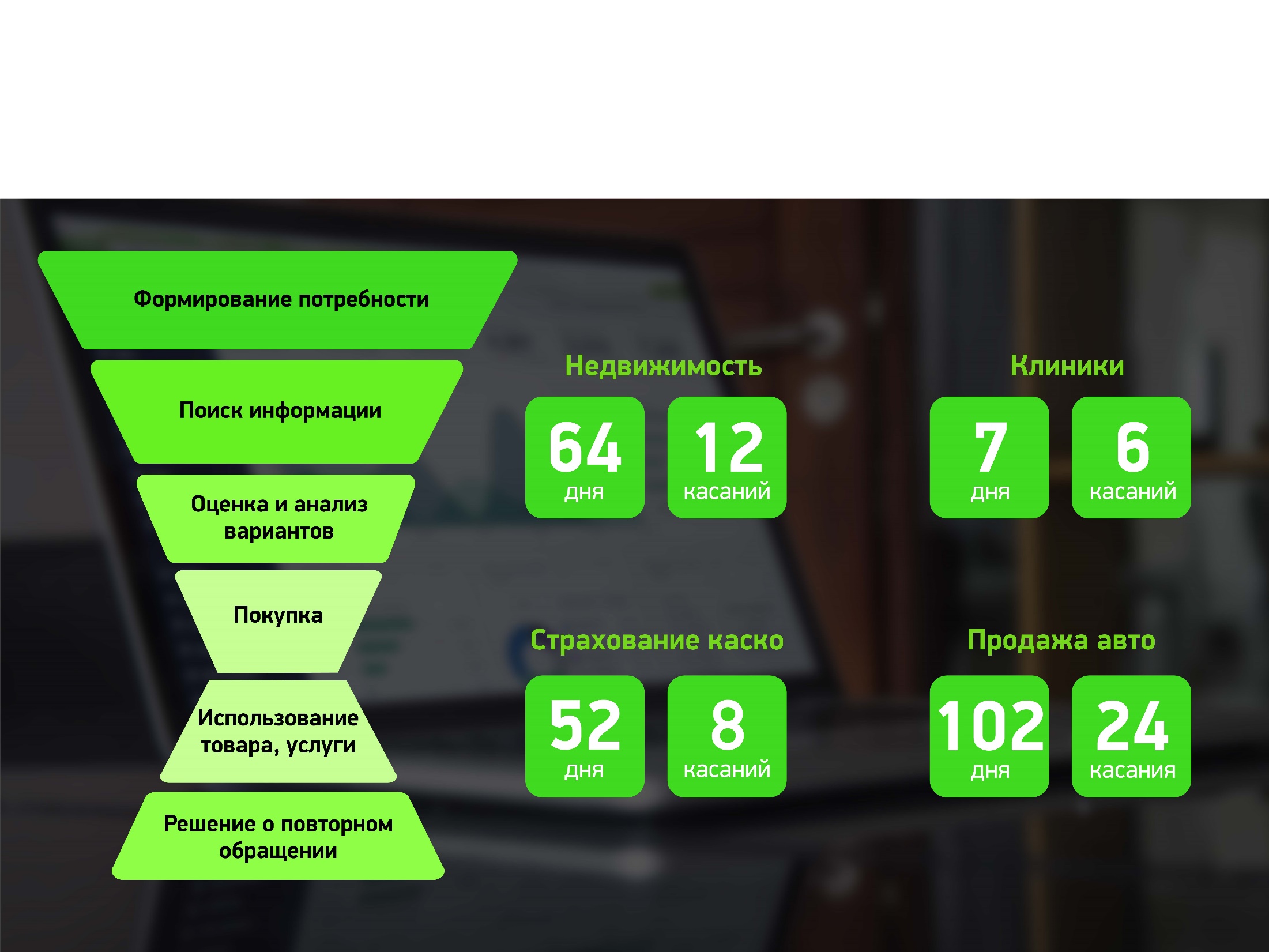 Digital Day
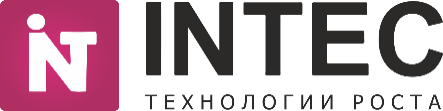 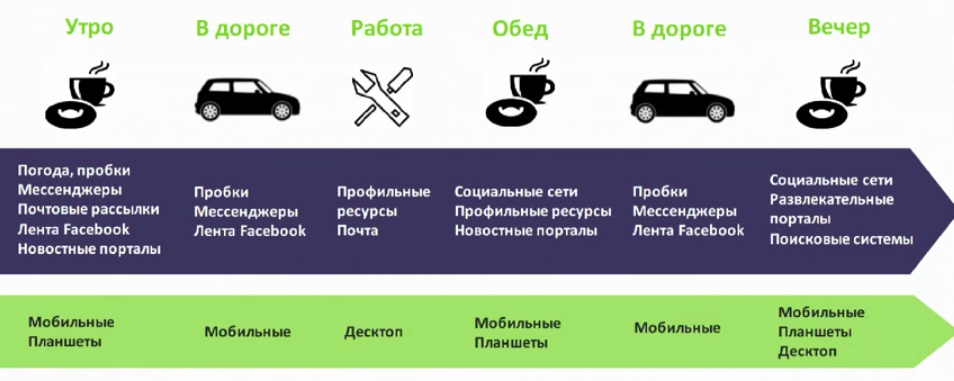 Сегменты целевой аудитории
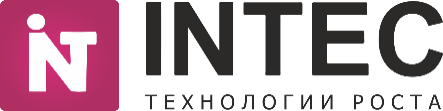 Пример из тематики «Медицина»
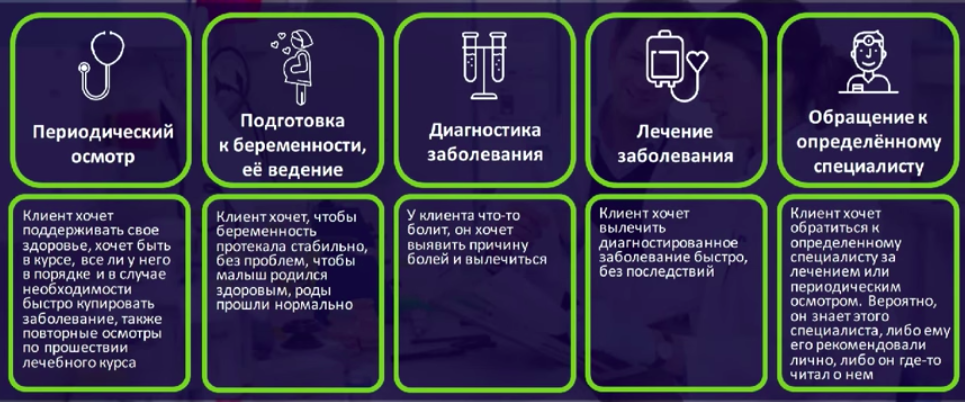 Получаем ответы на вопросы
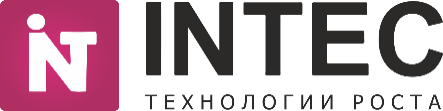 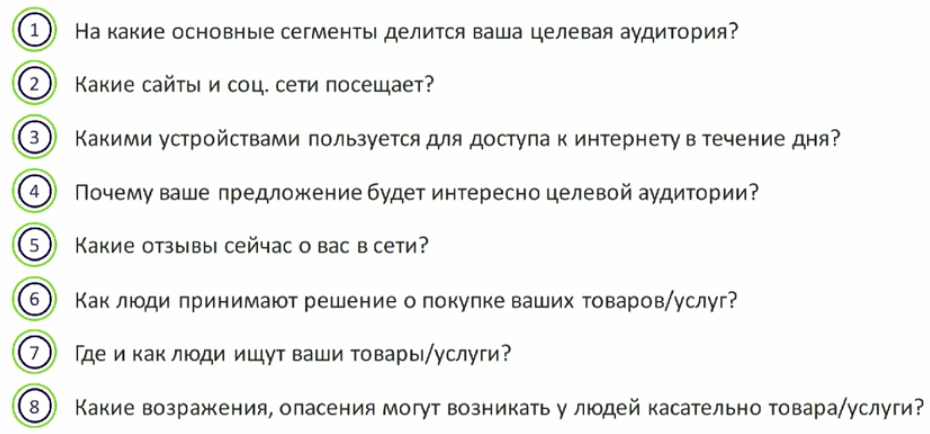 Этапы принятия решения
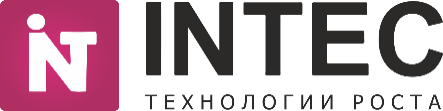 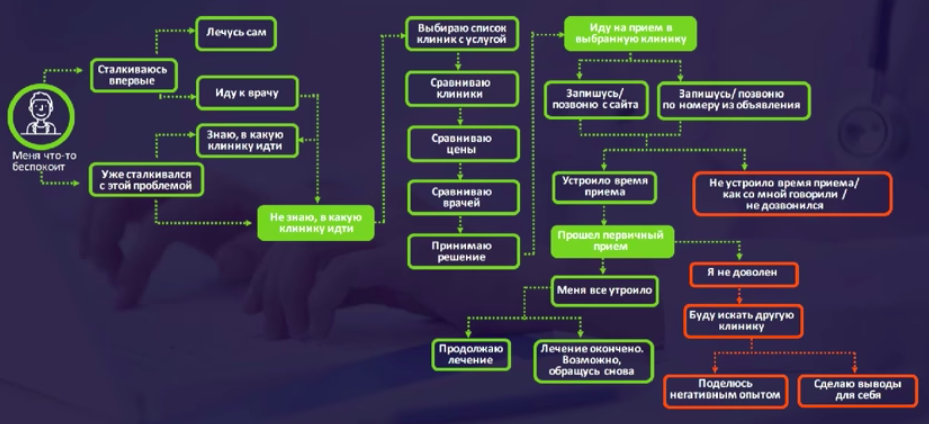 Инструменты Digital-маркетинга
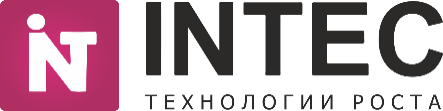 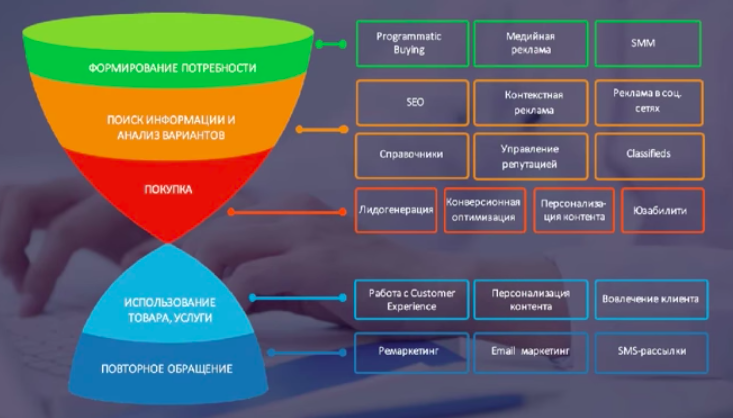 Этапы принятия решений
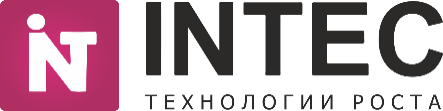 Оценка и анализ вариантов
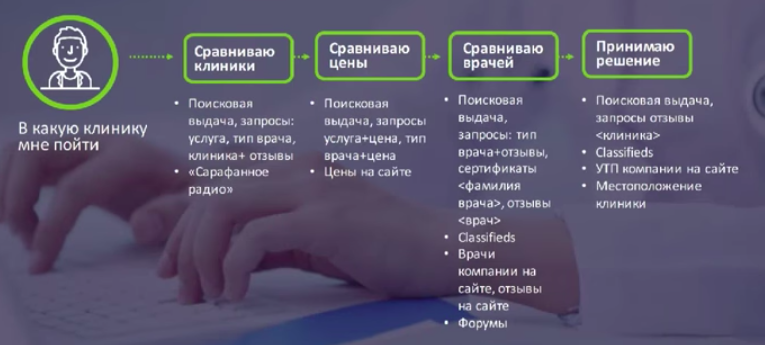 Команда проекта
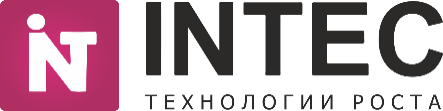 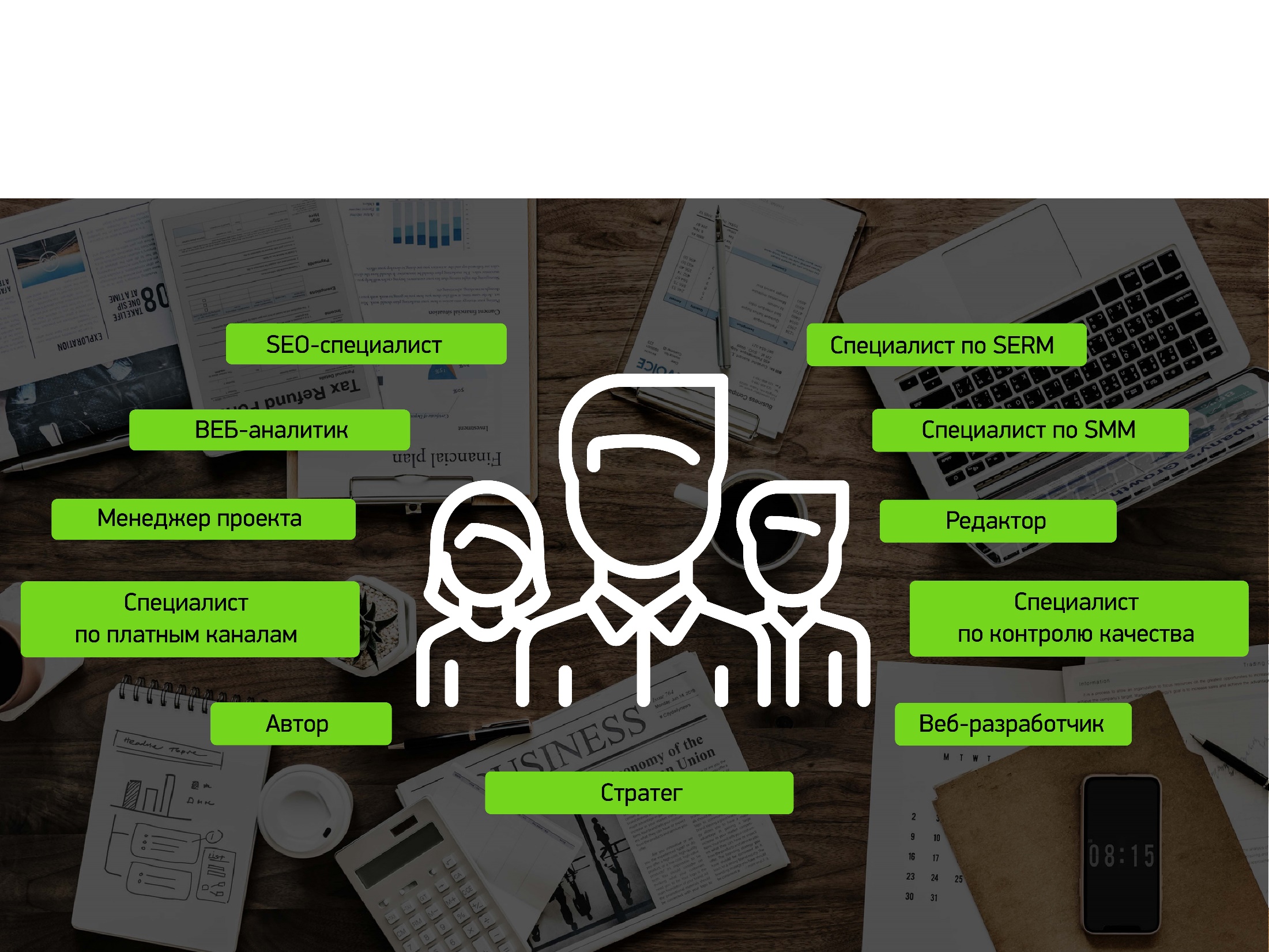 Должен быть оркестр
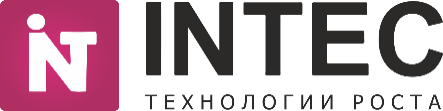 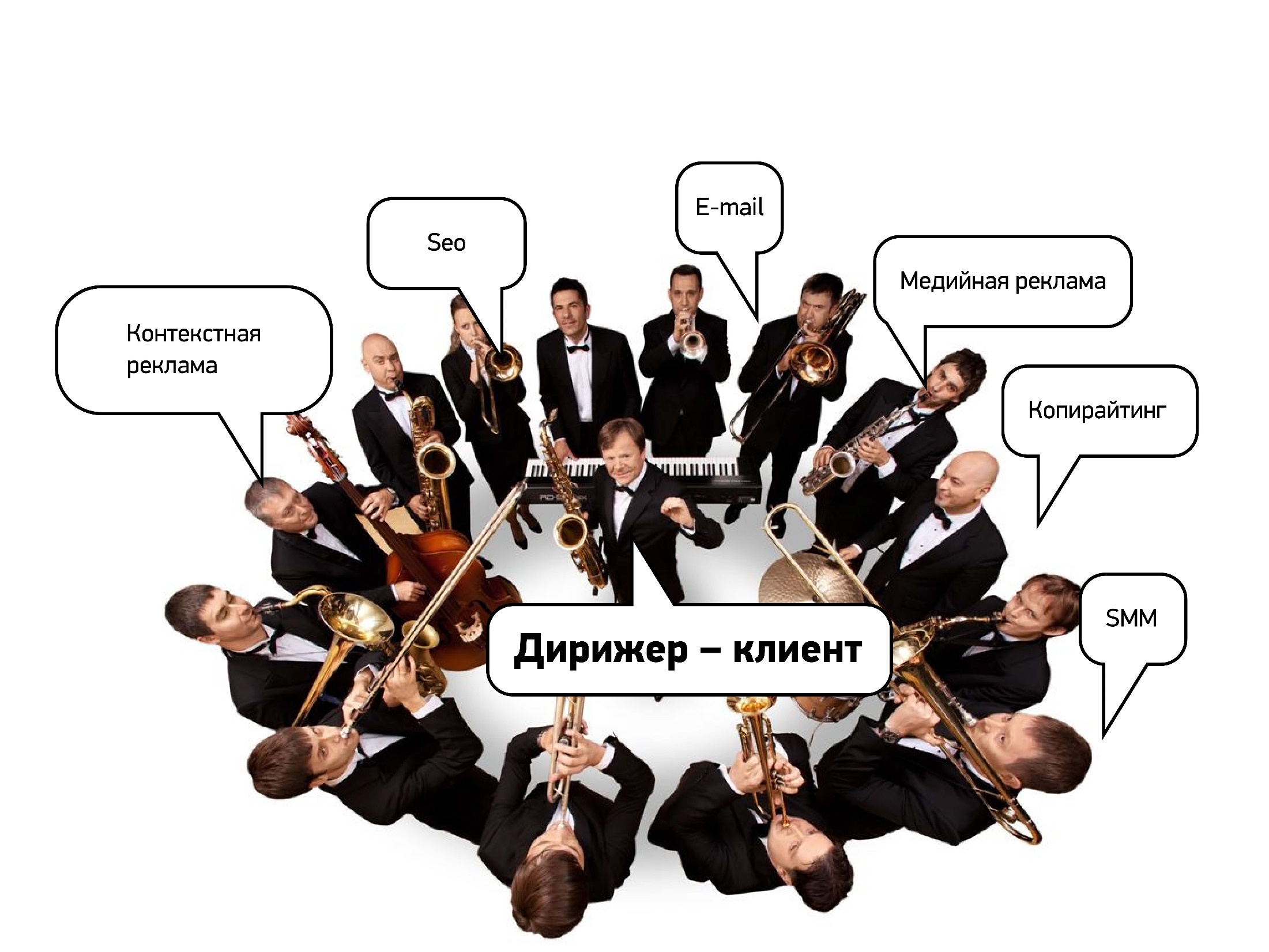 Получается какофония
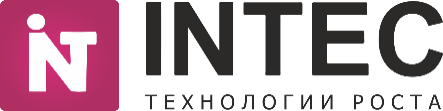 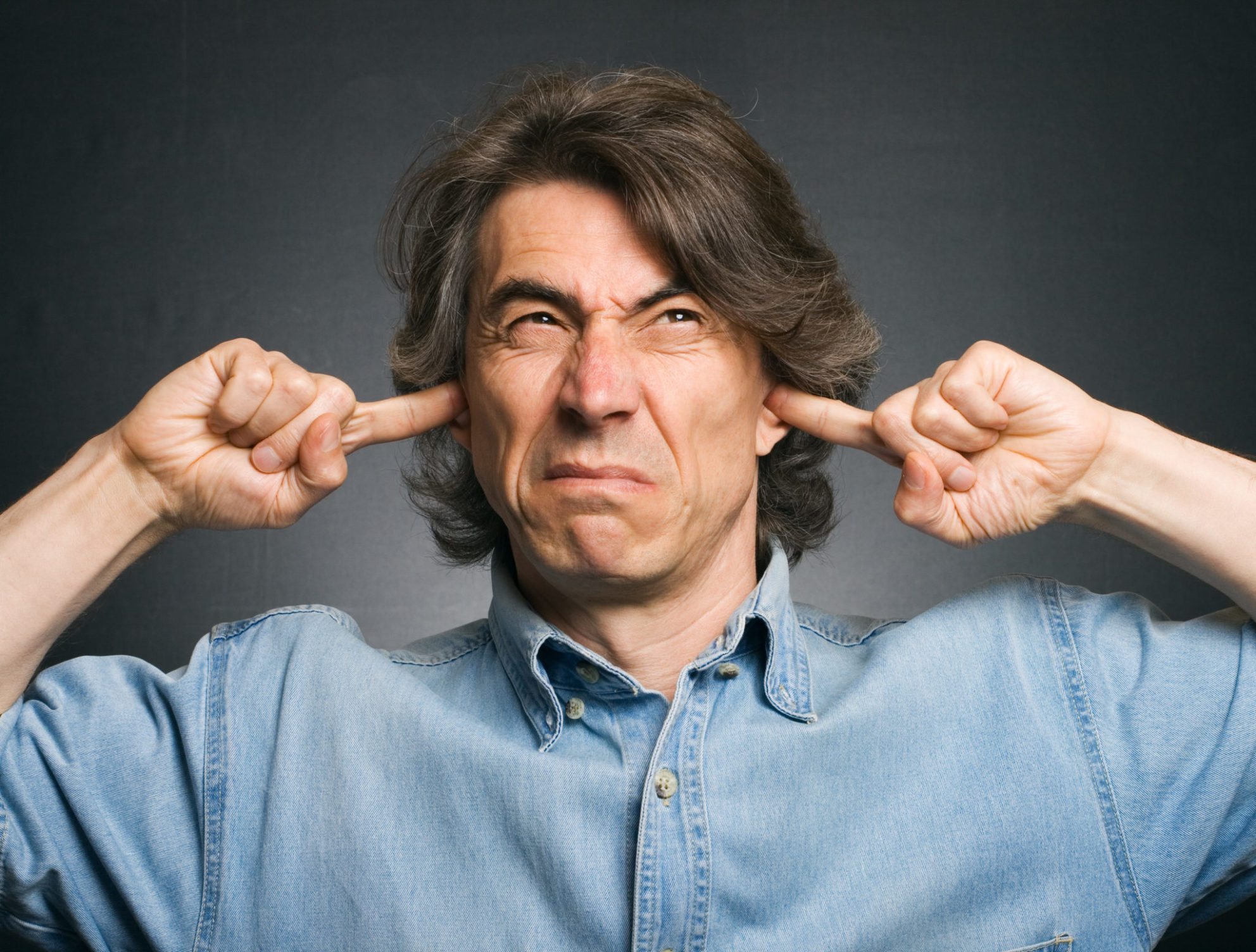 Пример оркестрации
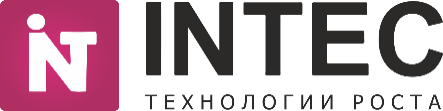 Сегмент целевой аудитории, выбирающий врача
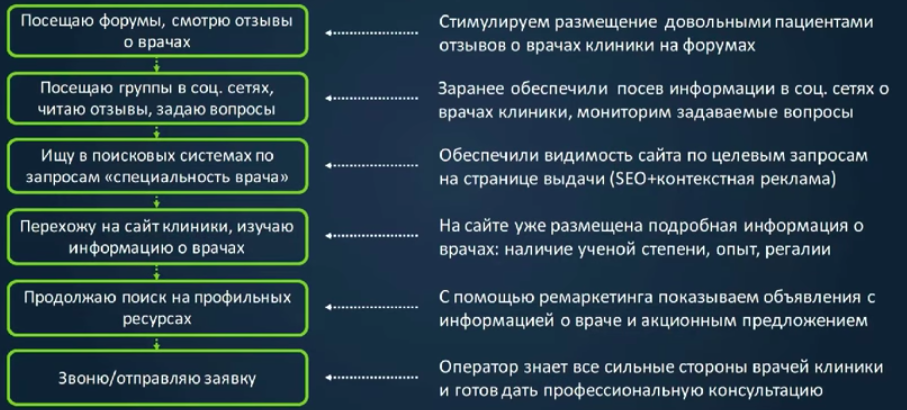 Оркестрация
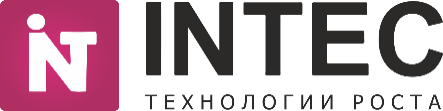 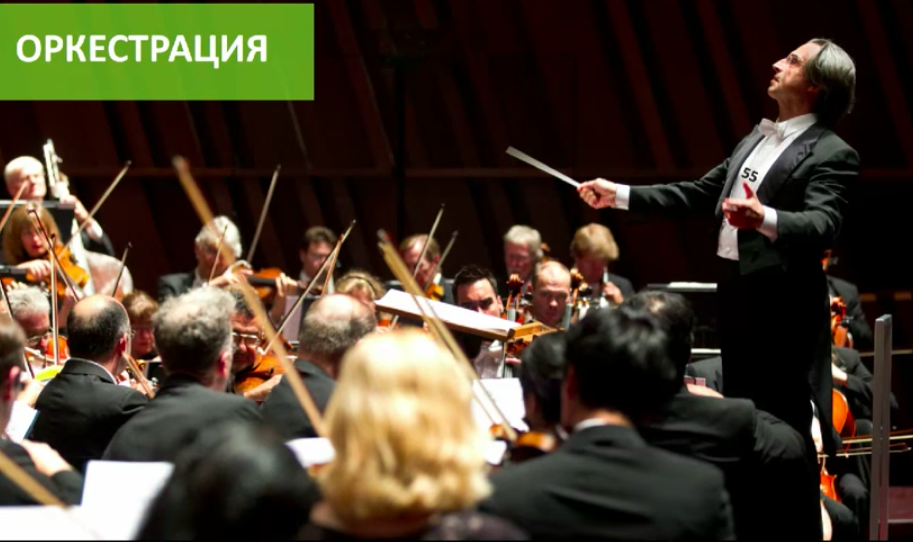 Кейс
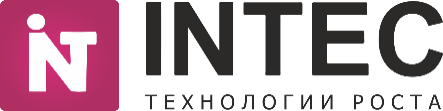 Жилой комплекс
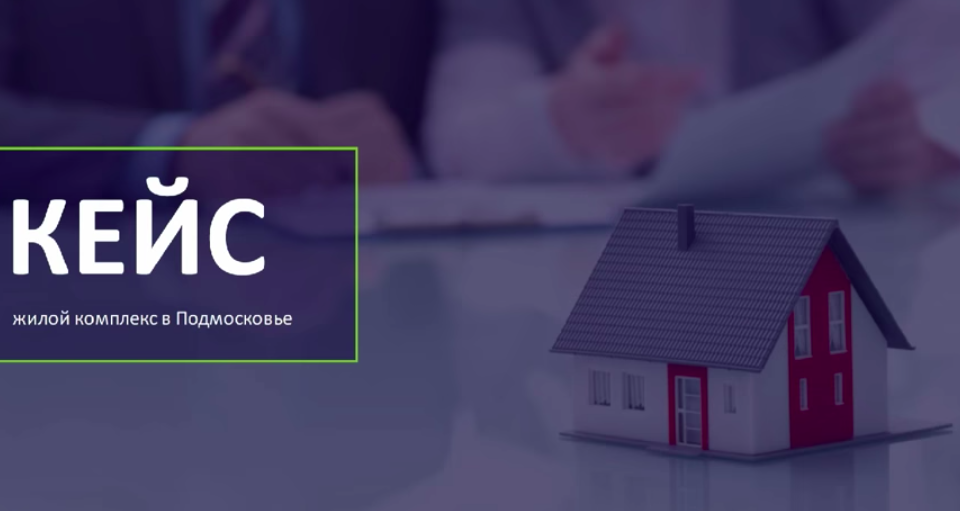 Целевая аудитория
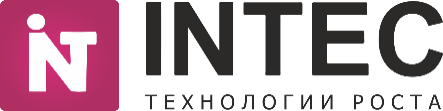 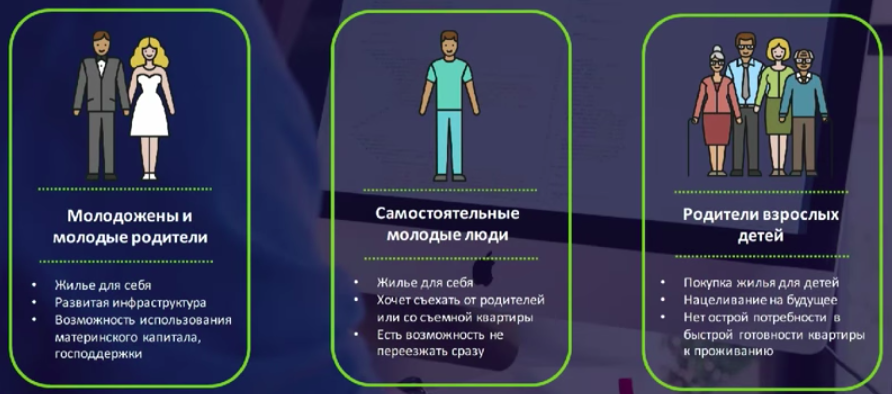 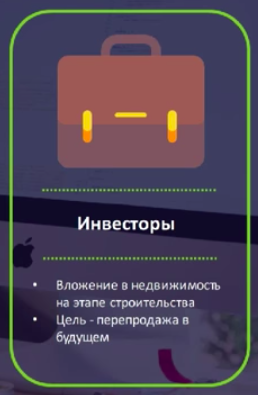 Отраслевые барьеры: Новостройка
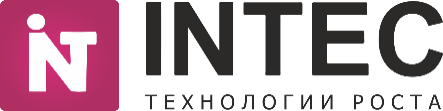 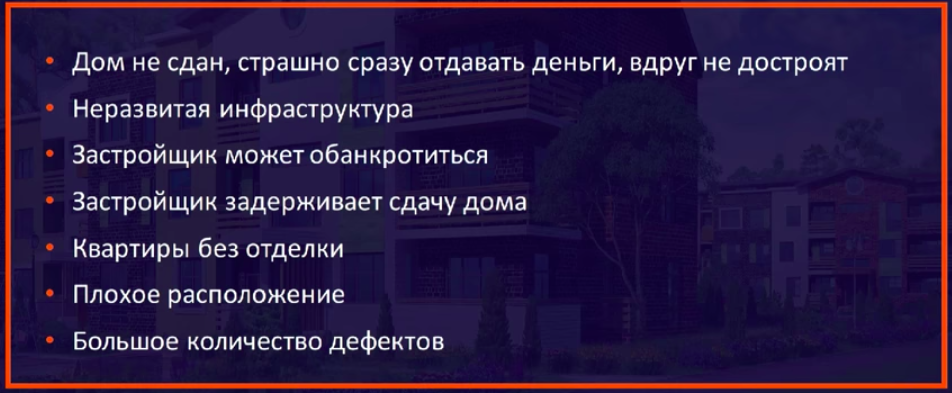 Этапы принятия решения
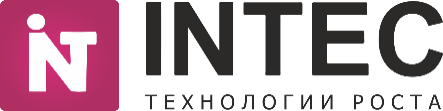 Формирование потребности
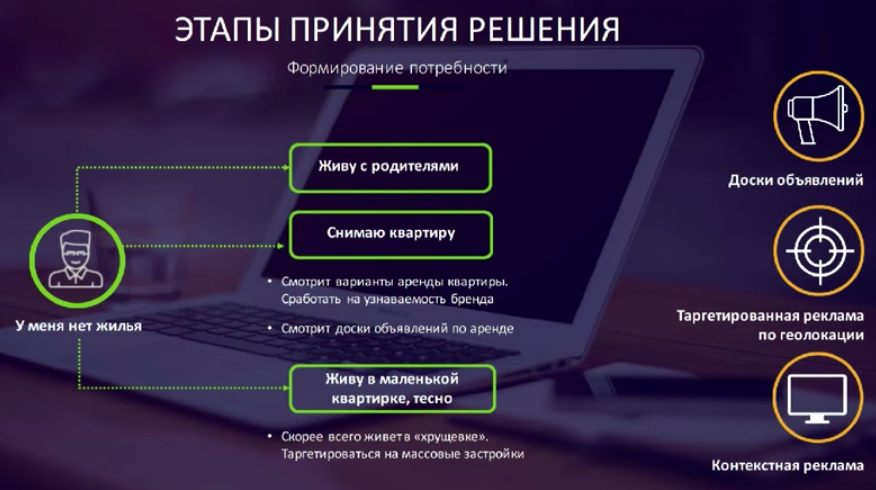 Этапы принятия решения
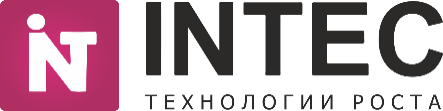 Поиск информации
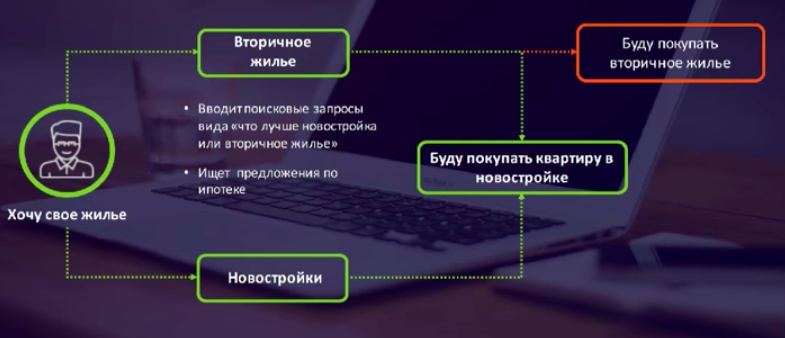 Этапы принятия решения
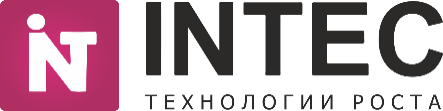 Поиск информации
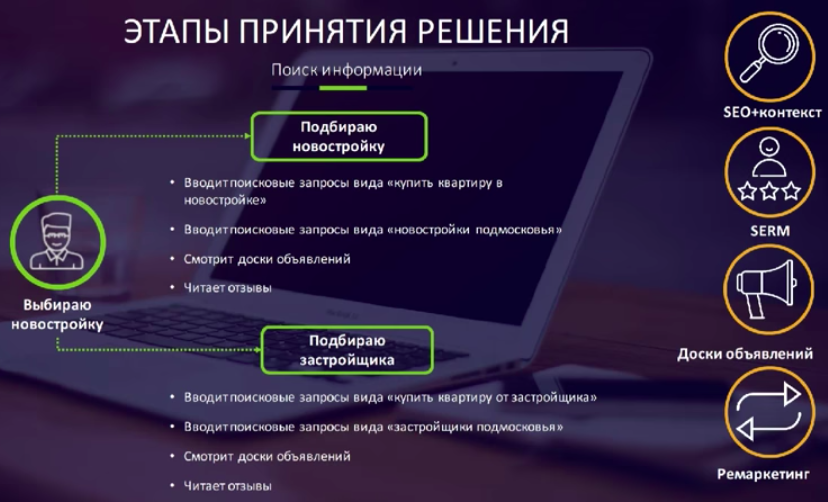 Этапы принятия решения
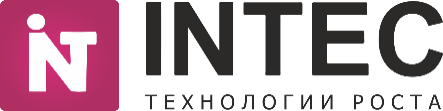 Оценка и анализ вариантов
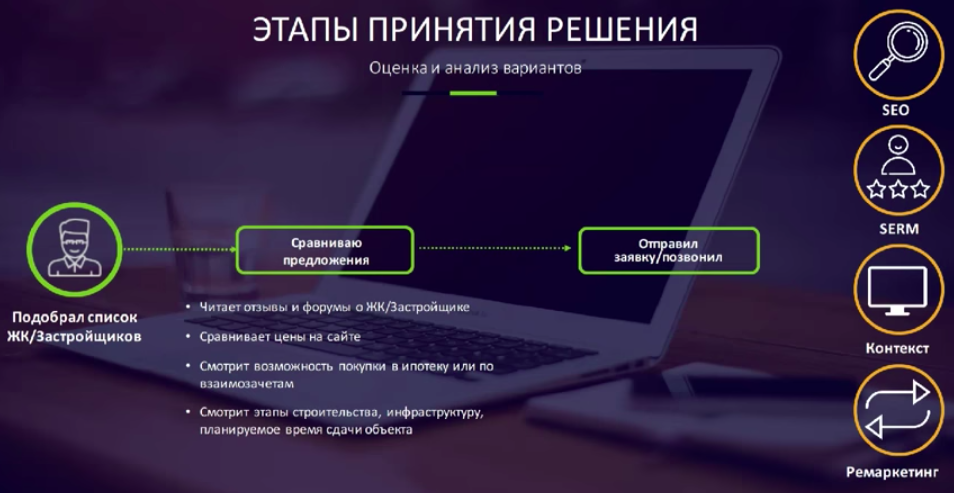 Этапы принятия решения
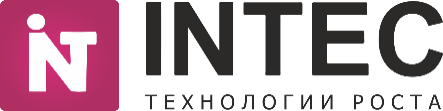 Решение о покупке
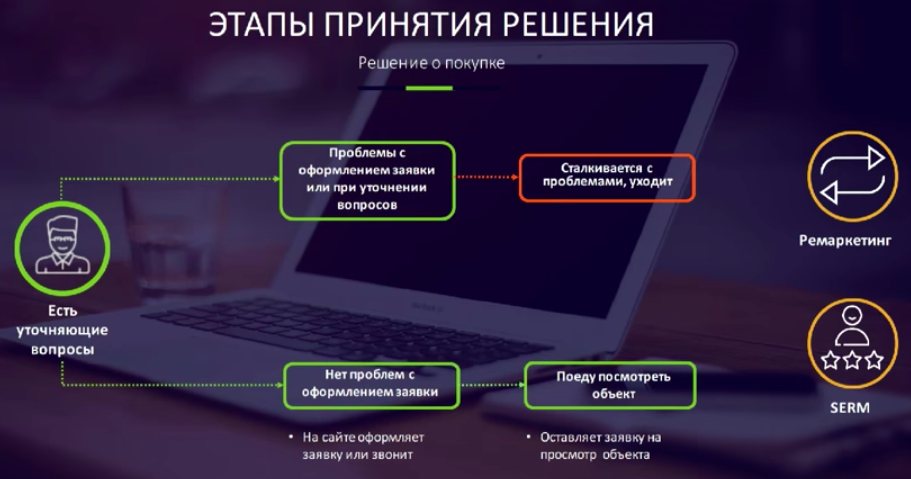 Инструменты
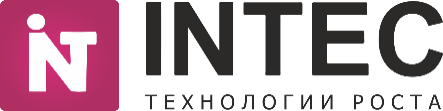 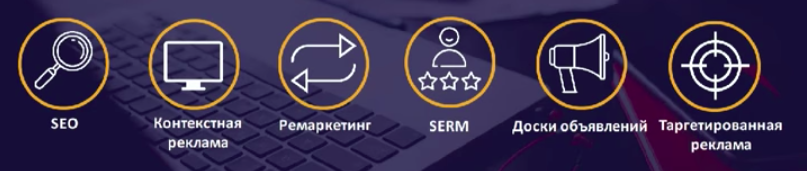 SEO: Как действуем
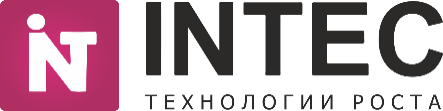 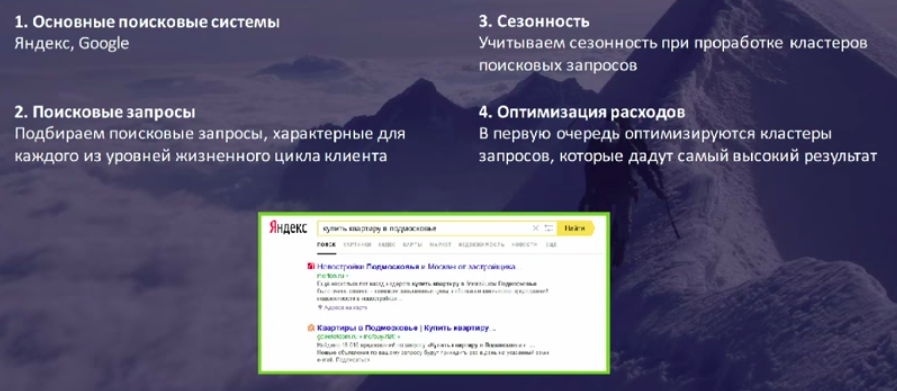 Работа с отраслевыми барьерами
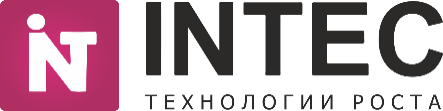 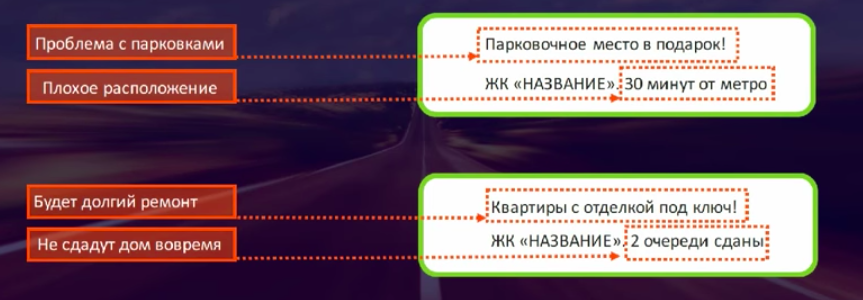 Контекстная реклама: как настраиваем
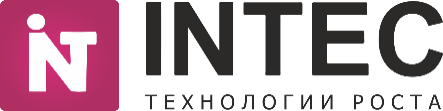 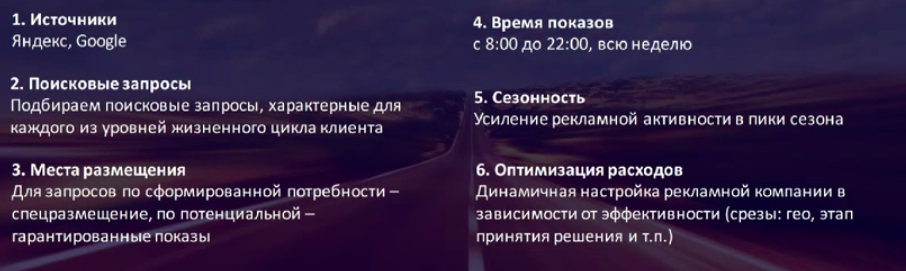 Доски объявлений: как настраиваем
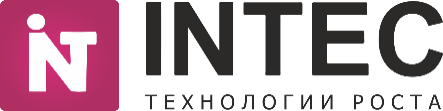 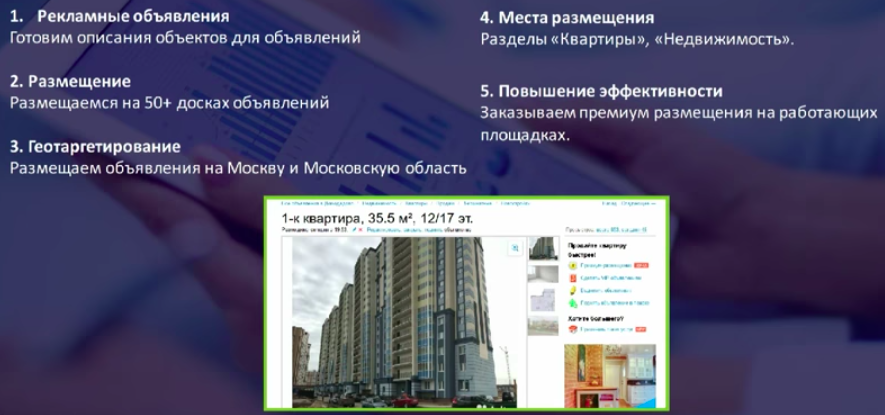 SERM: как настраиваем
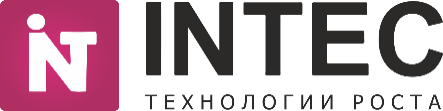 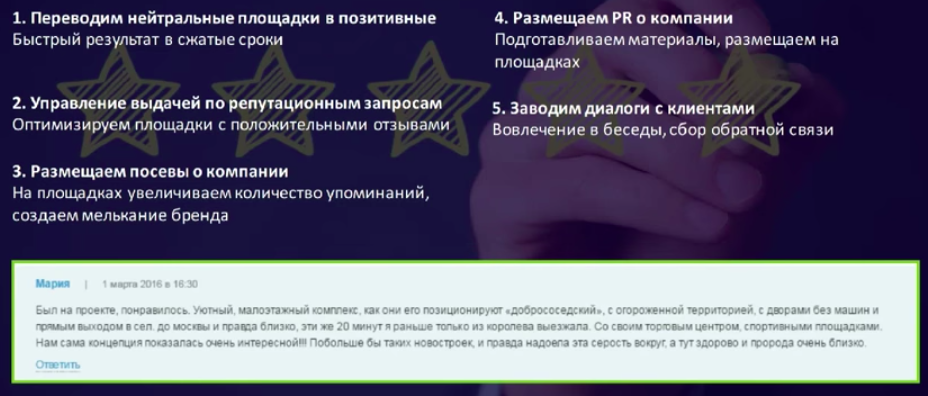 Анализ CRM
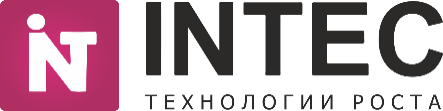 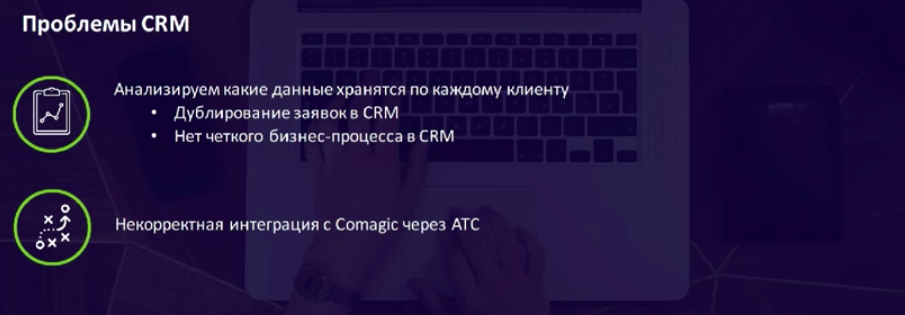 WEB-Аналитика: как настраиваем
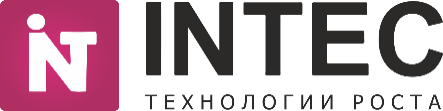 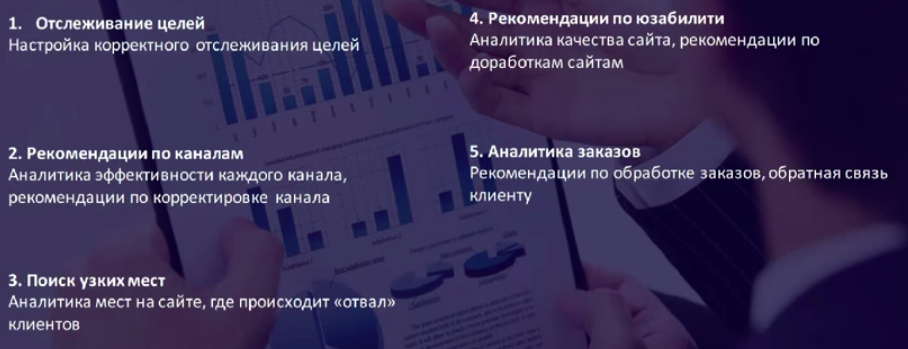 Проблемные точки
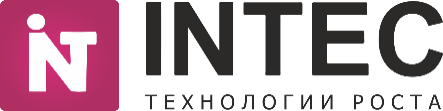 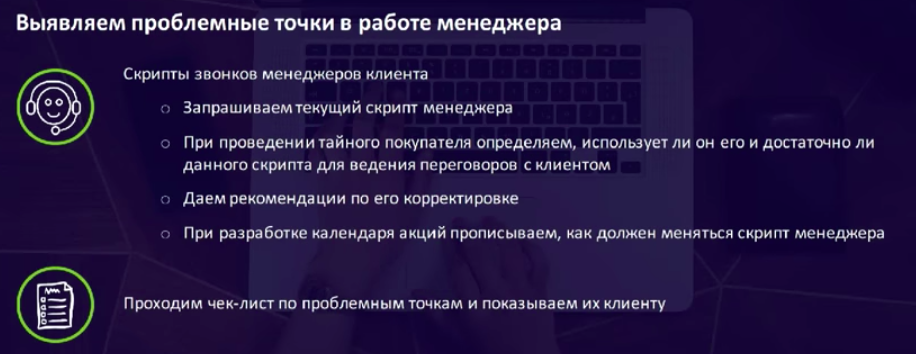 Проблемные точки
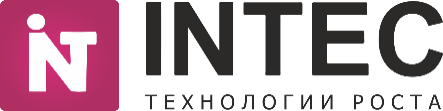 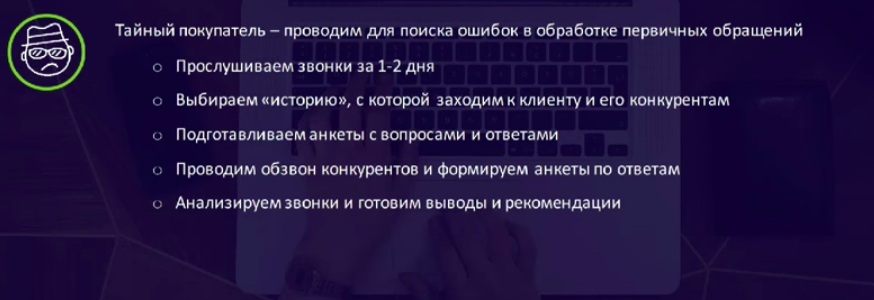 Что нужно уметь
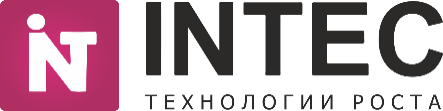 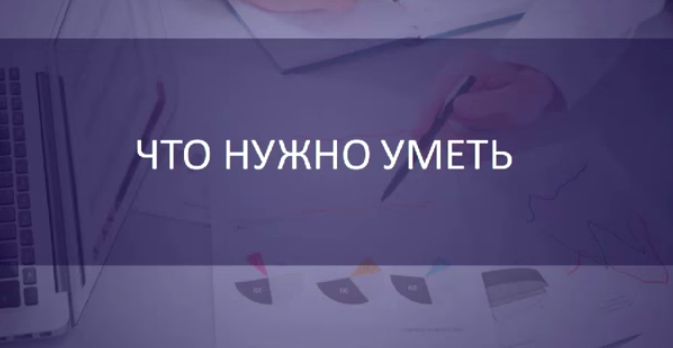 Вызовы современного Digital-Маркетинга
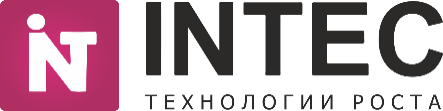 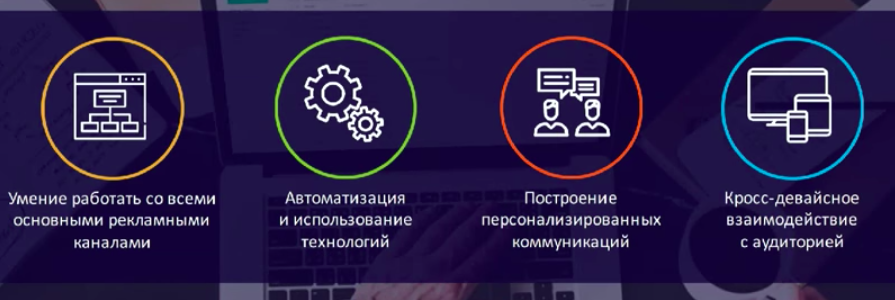 Максимум каналов -  максимум отдачи
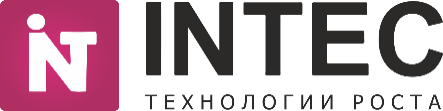 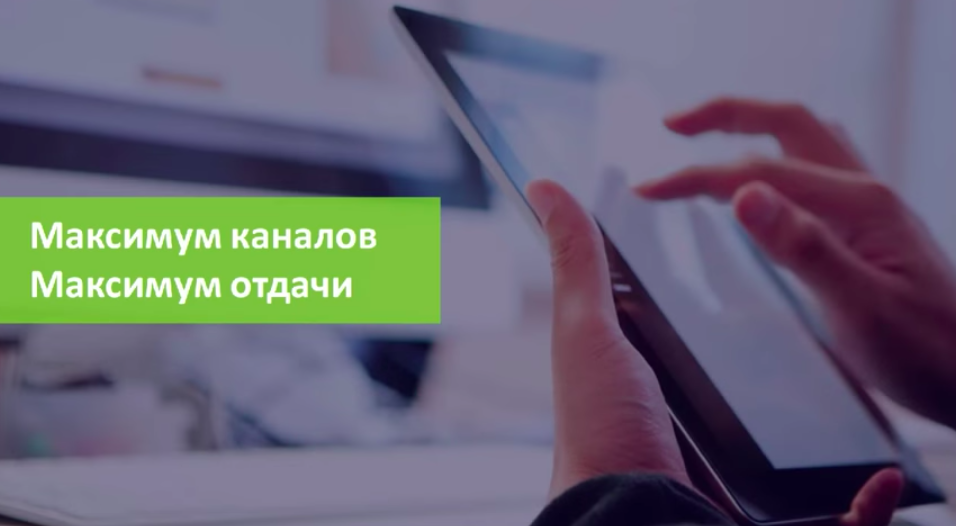 Платные рекламные каналы
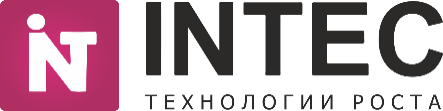 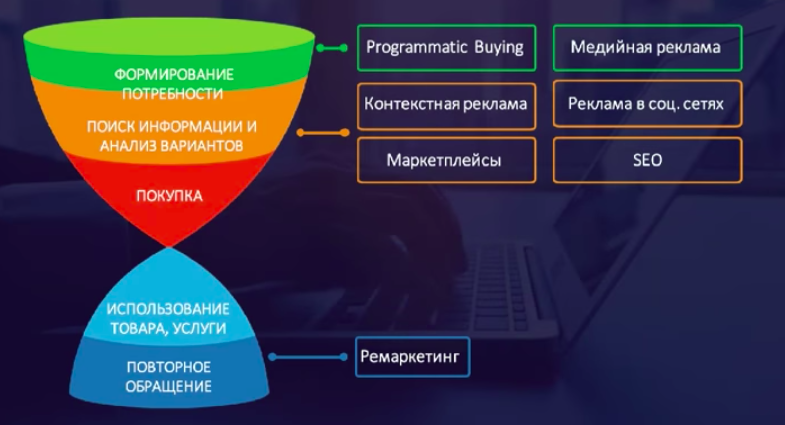 Все рекламные платформы
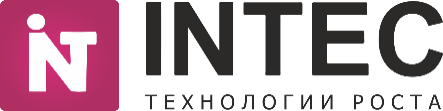 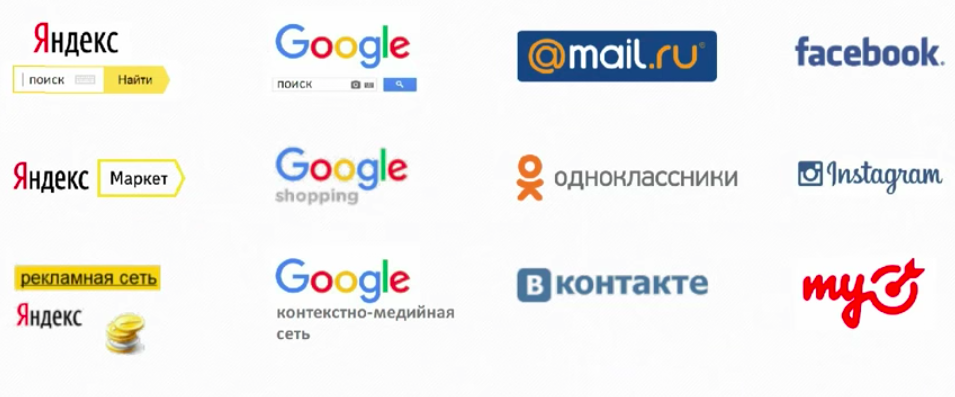 Поисковое продвижение
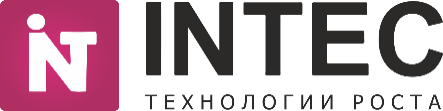 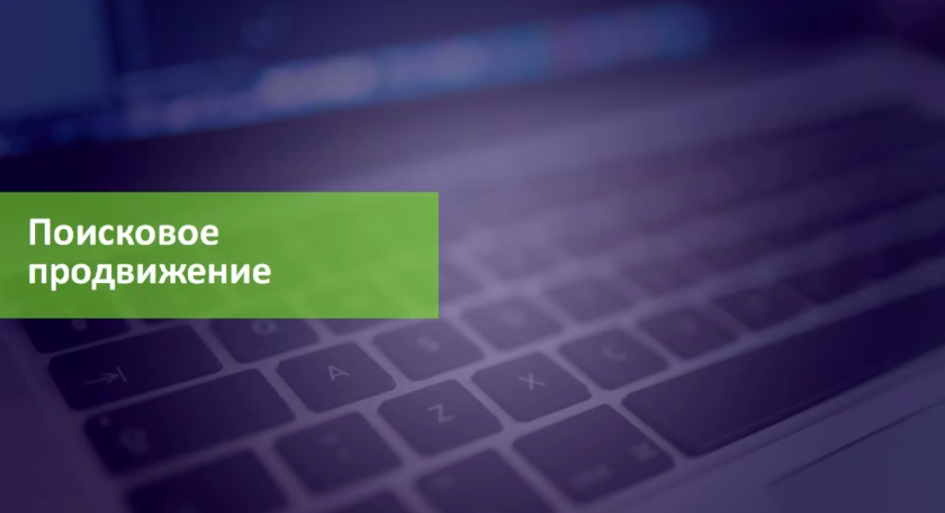 Поисковое продвижение
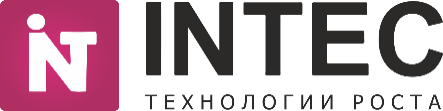 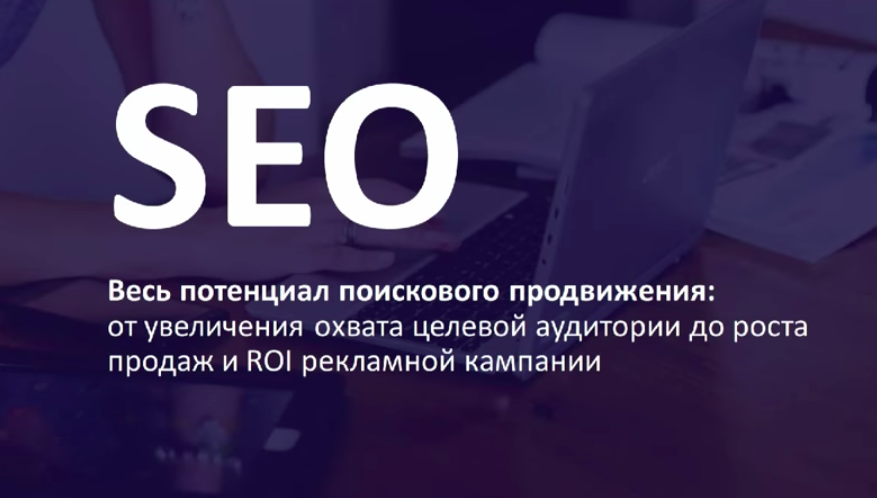 Как делать SEO
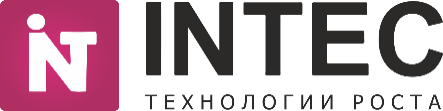 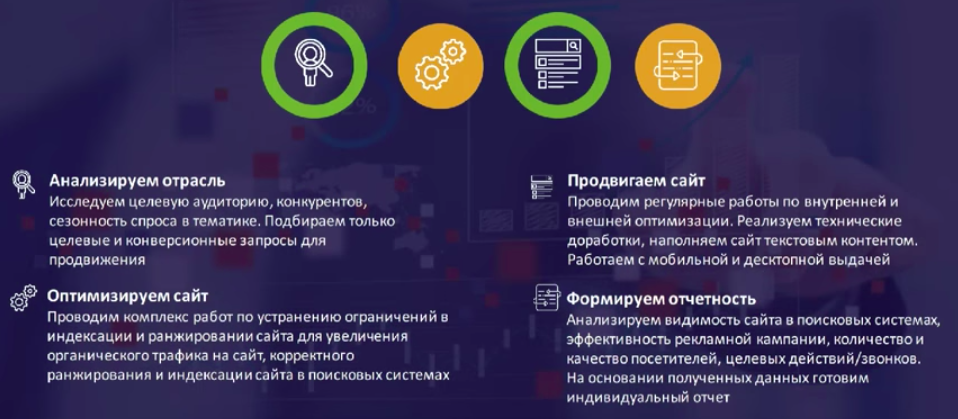 Mobile SEO
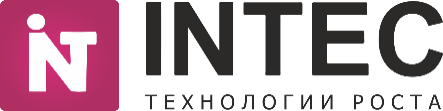 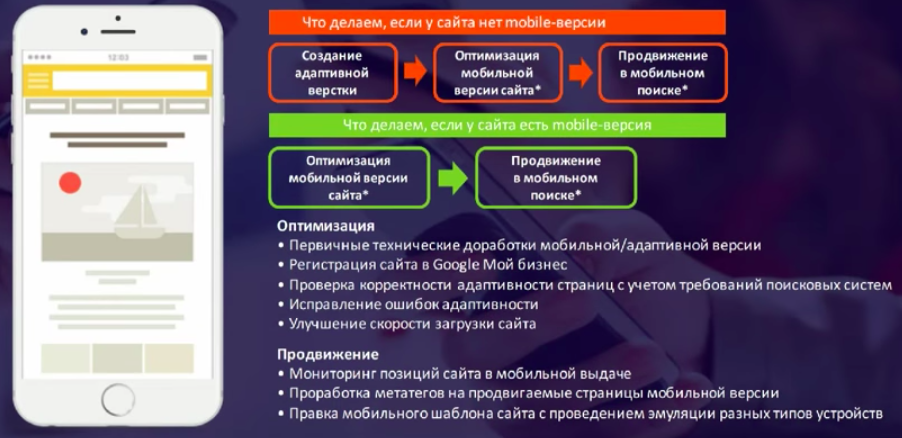 Доля мобильного трафика
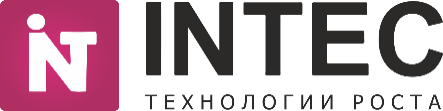 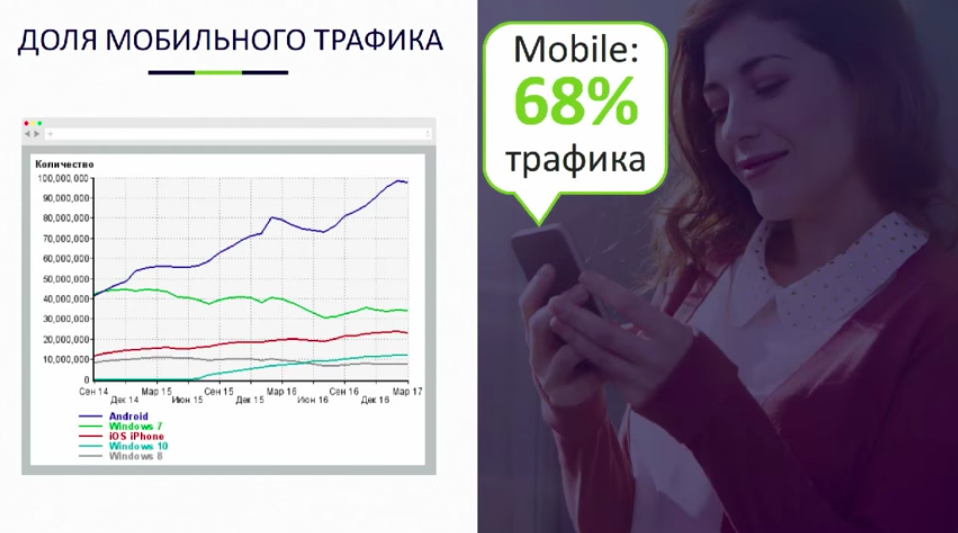 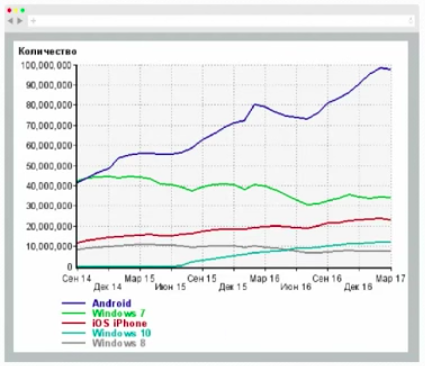 Доля мобильного трафика в тематиках
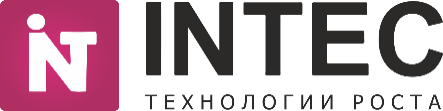 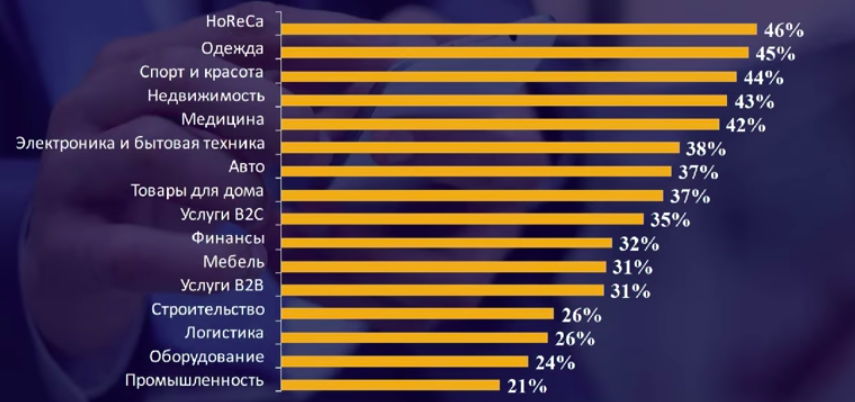 SEO для Mobile
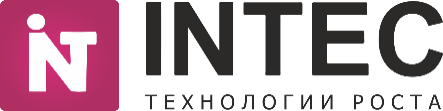 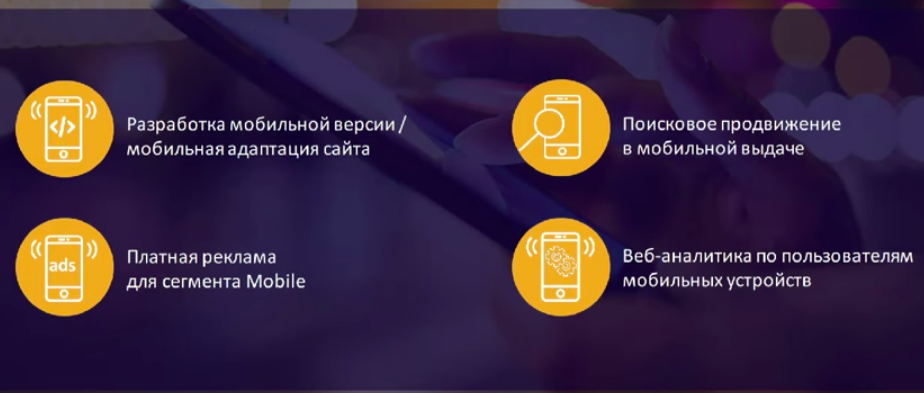 К чему приводит игнорирование мобильной аудитории
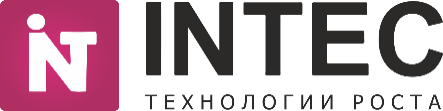 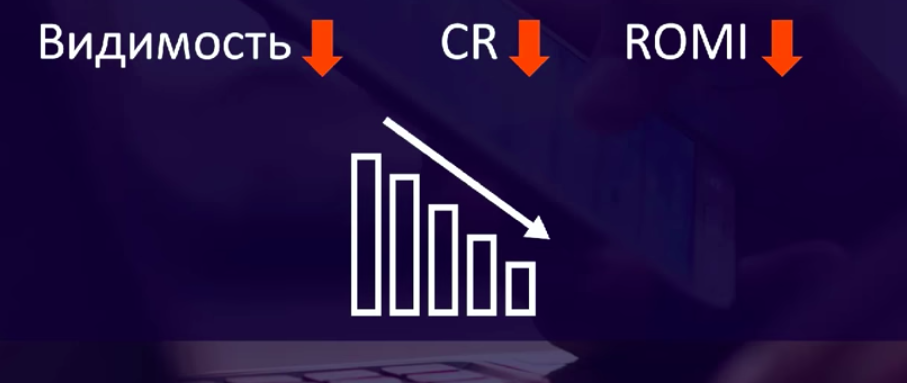 Измерение эффективности
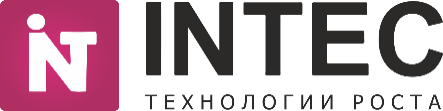 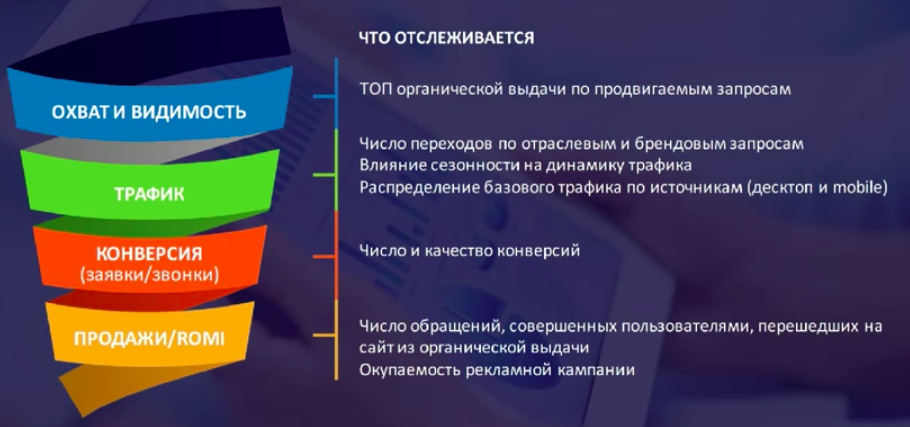 Контекстная реклама
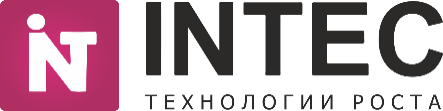 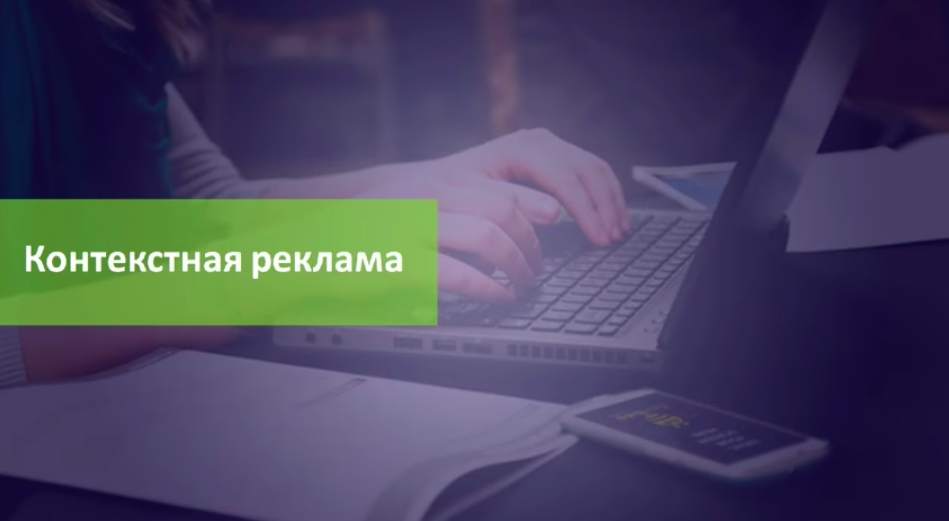 Контекстная реклама
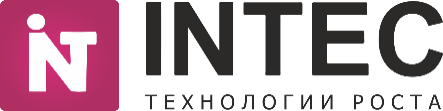 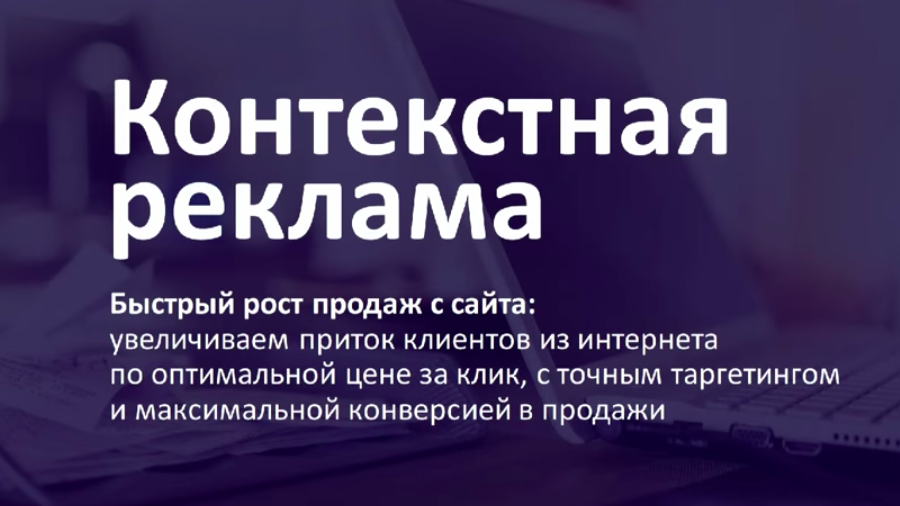 Как вести контекстную рекламу
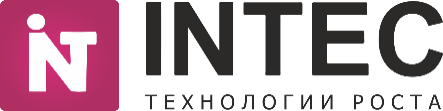 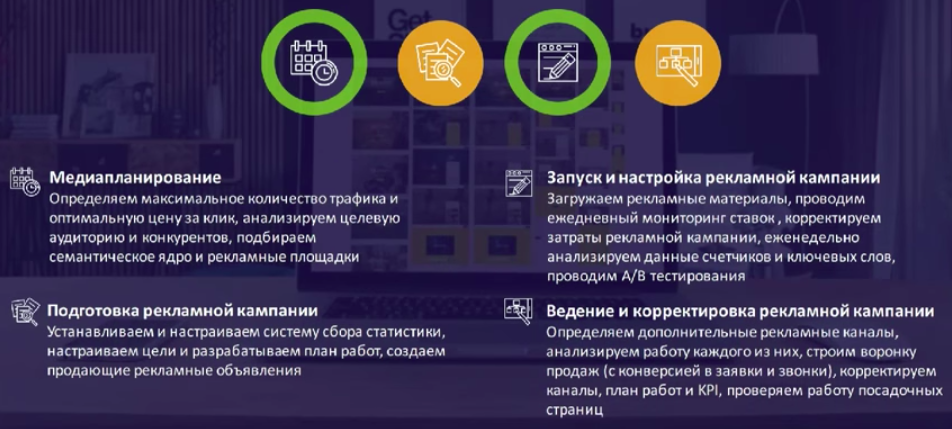 Измерение эффективности
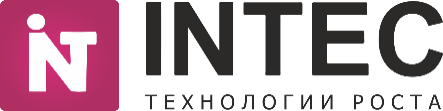 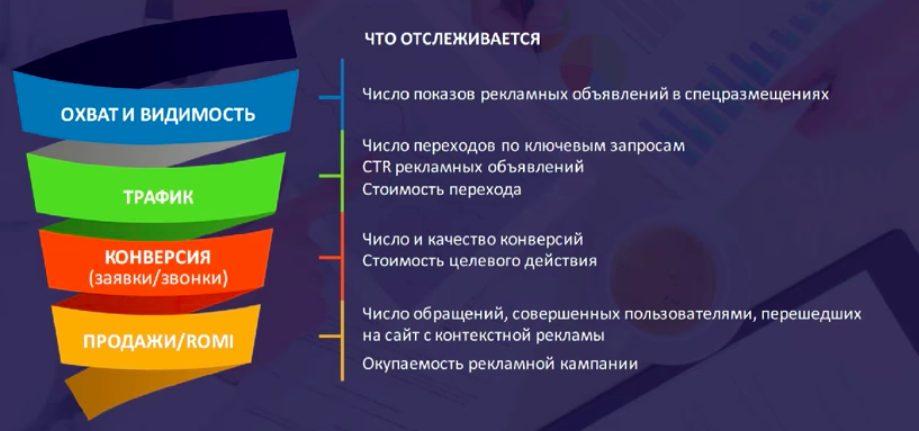 Автоматизация и технологии
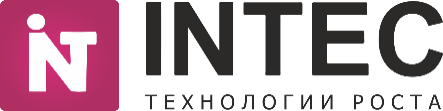 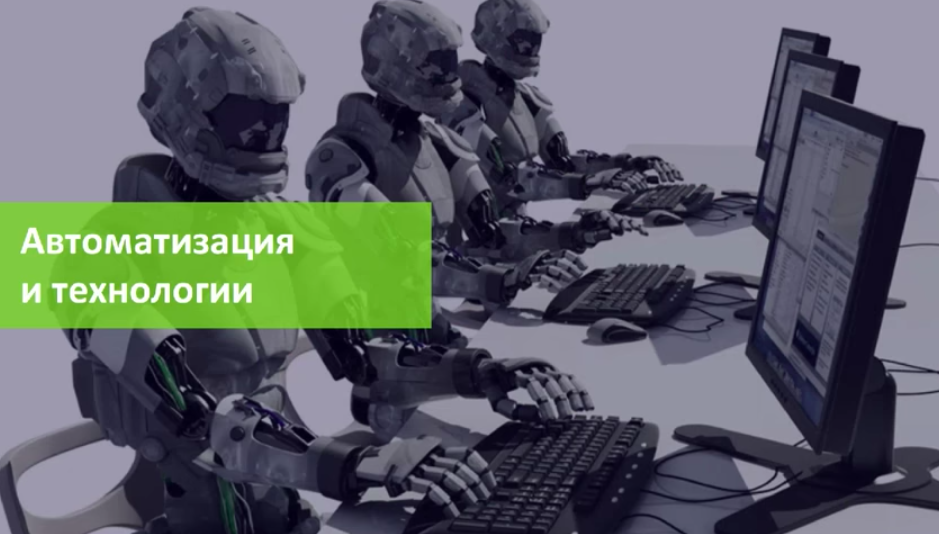 Конверсионная оптимизация: традиционный подход
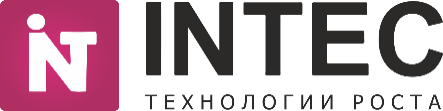 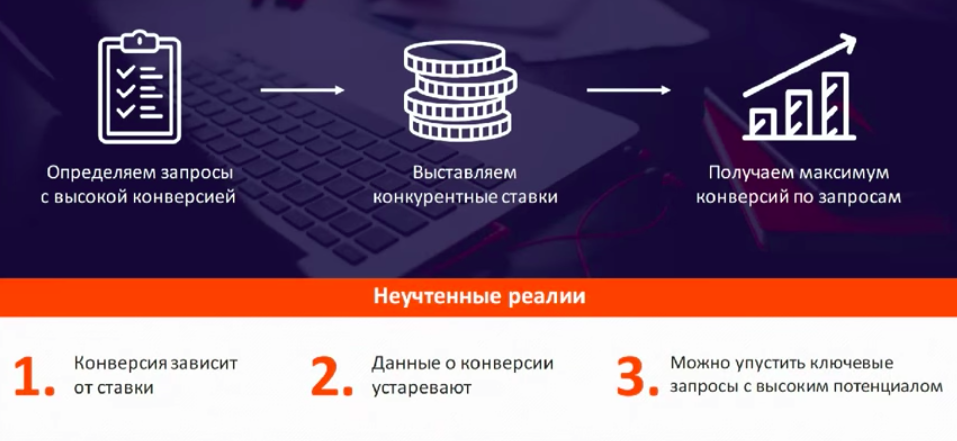 Персонализация
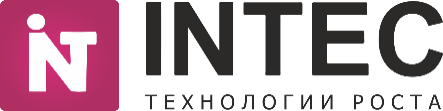 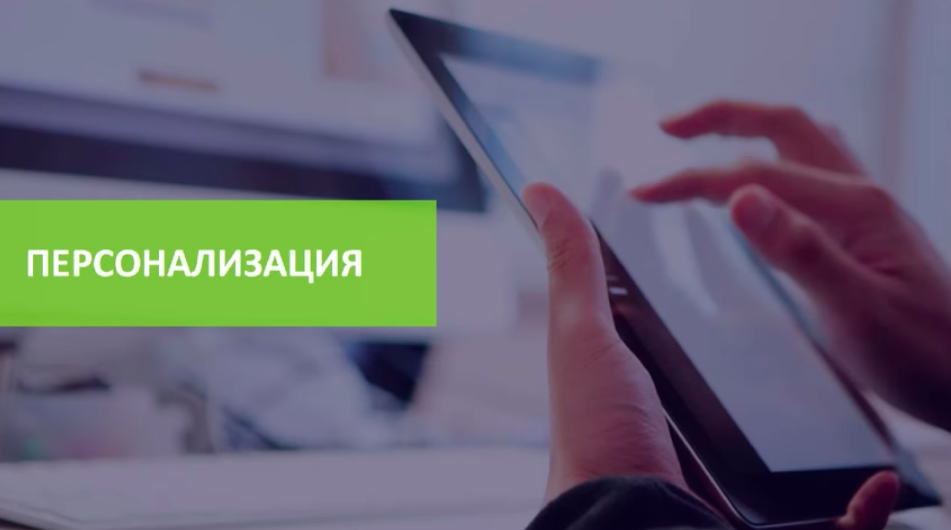 Персонализация: нужно выделится
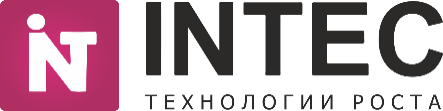 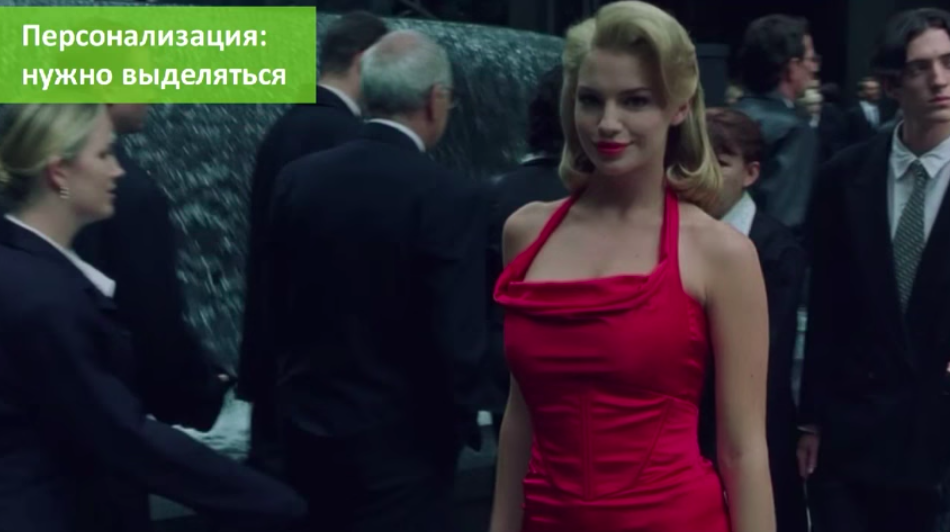 Построение коммуникаций
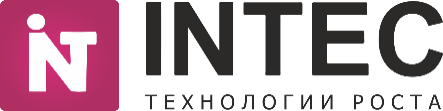 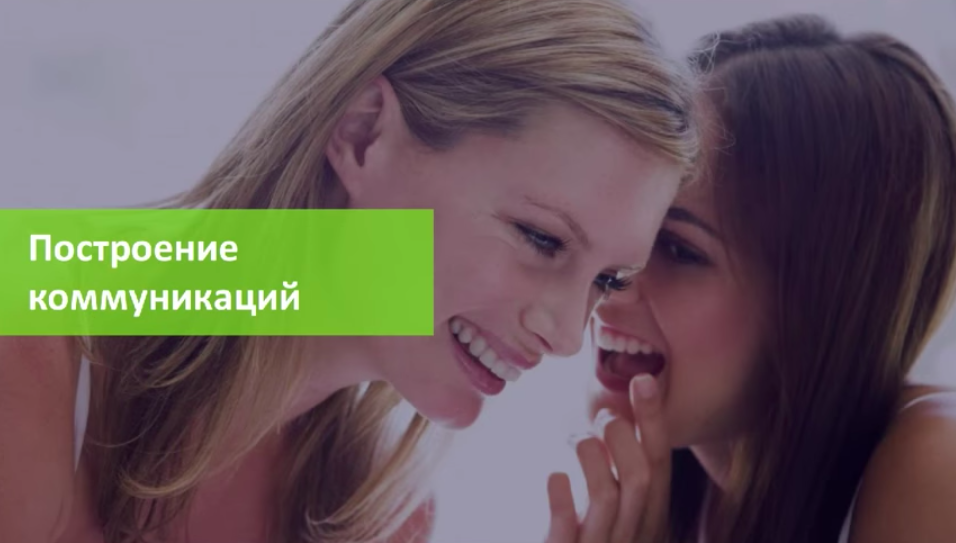 Social Media Marketing
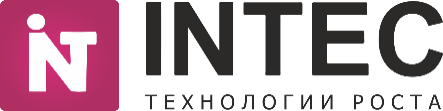 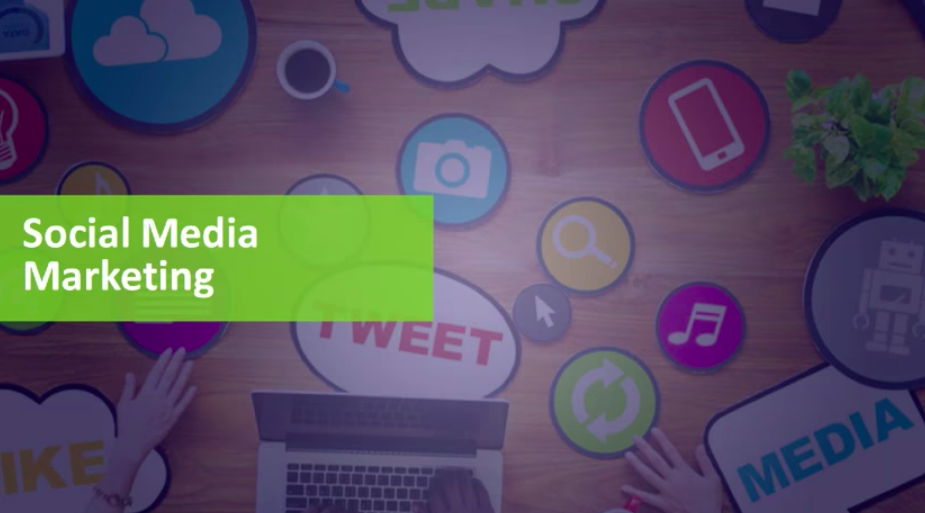 Social Media Marketing
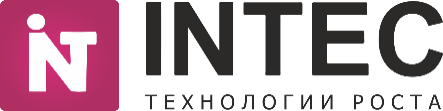 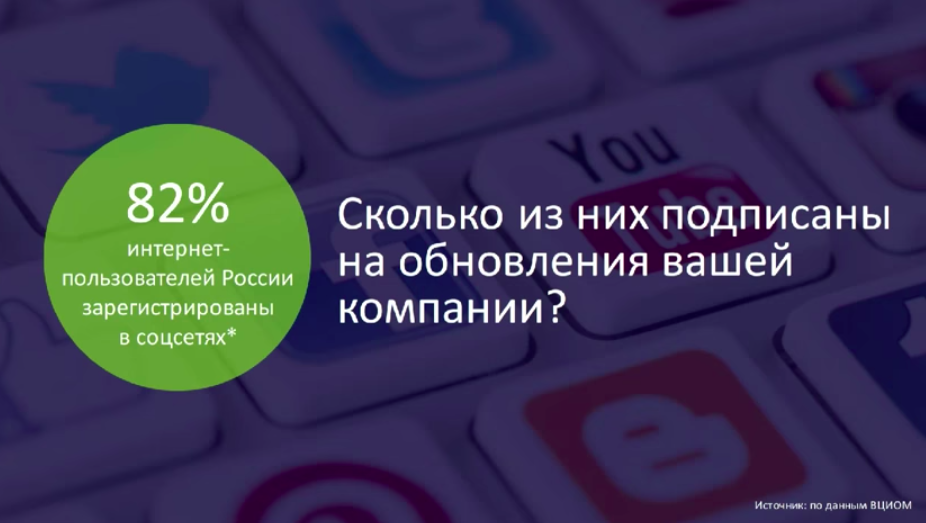 Возможности SMM
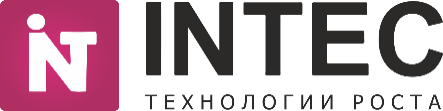 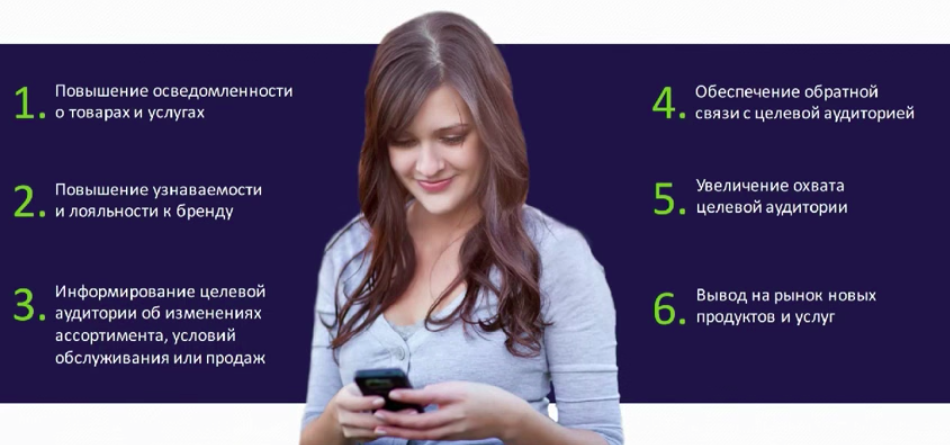 Как делать SMM
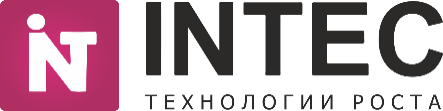 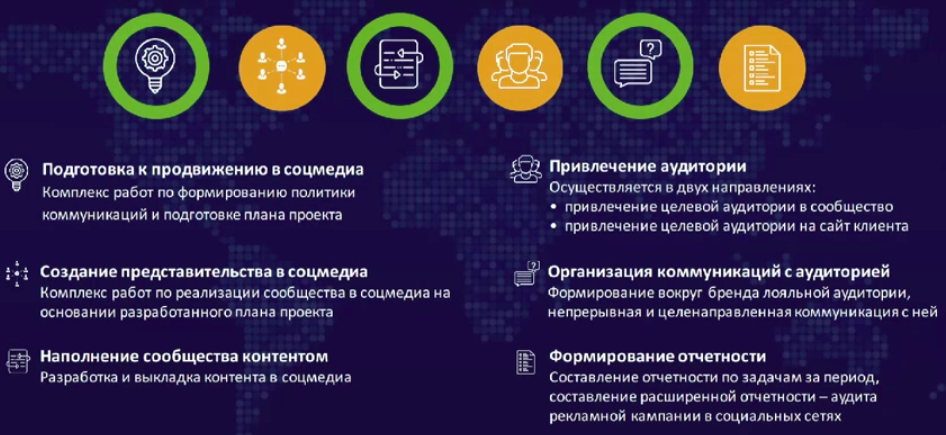 Управление репутацией
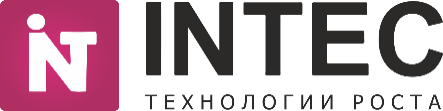 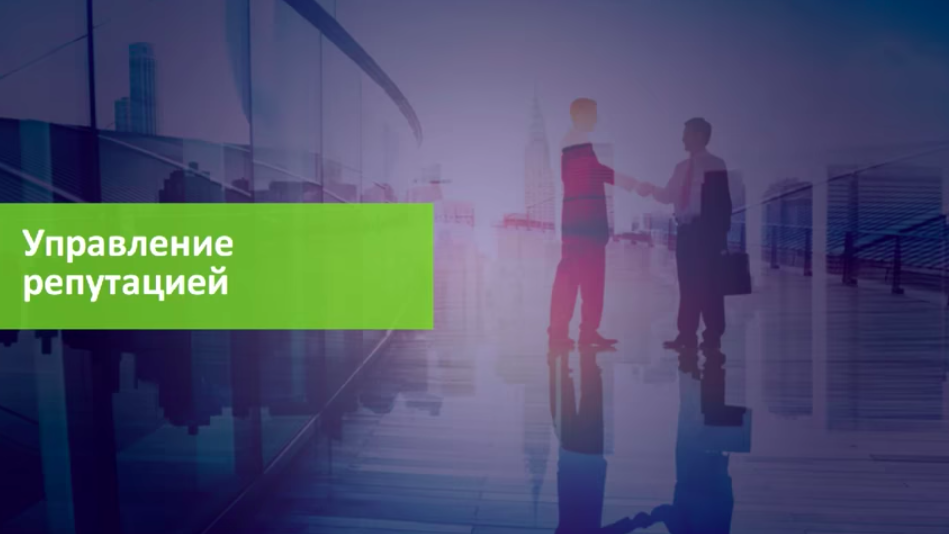 Управление репутацией
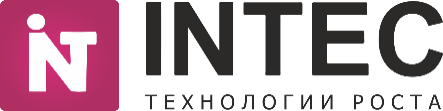 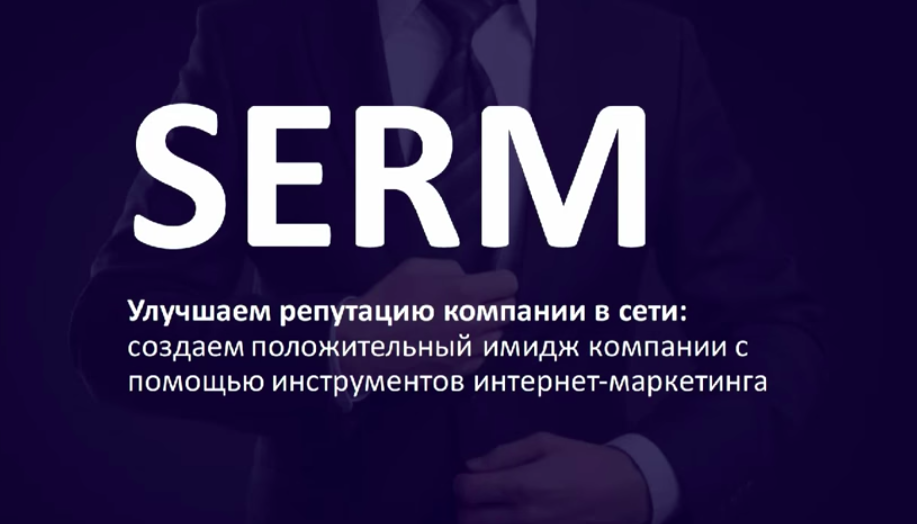 Управление репутацией
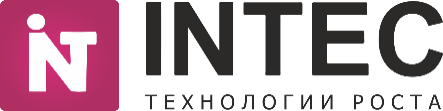 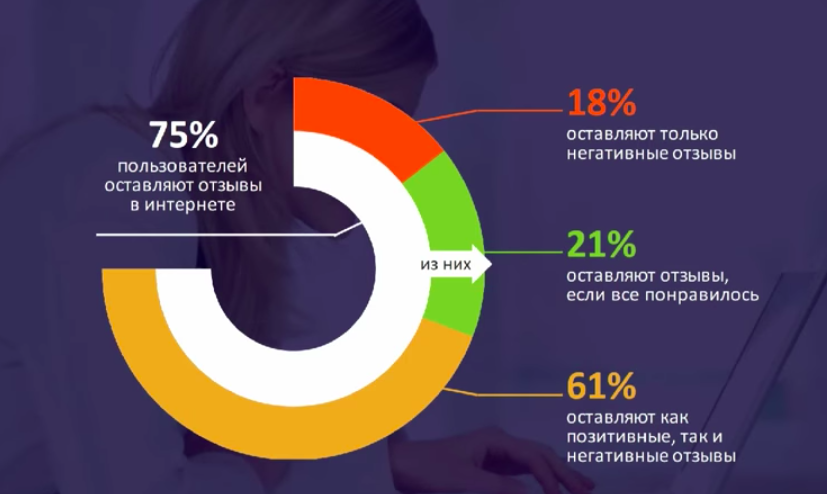 Как делать SERM
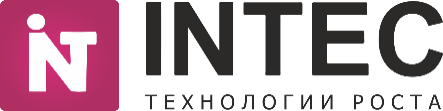 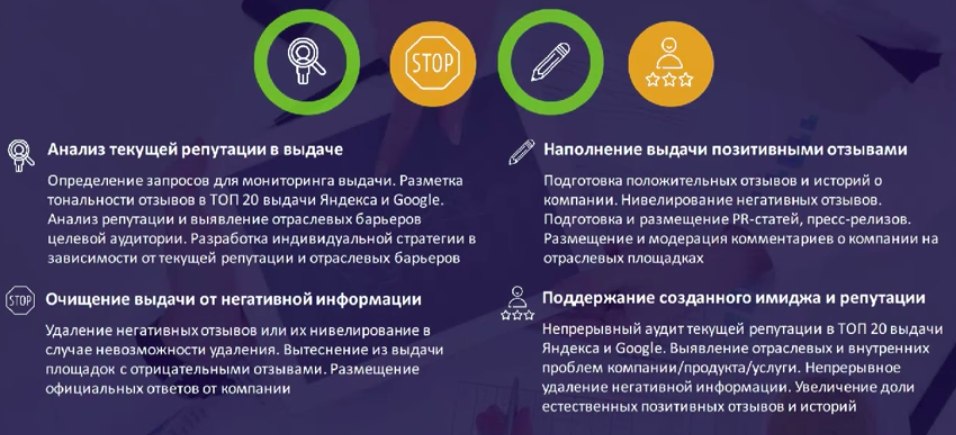 Кросс-платформенное взаимодействие
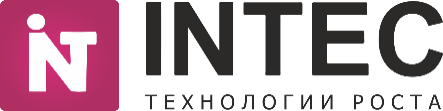 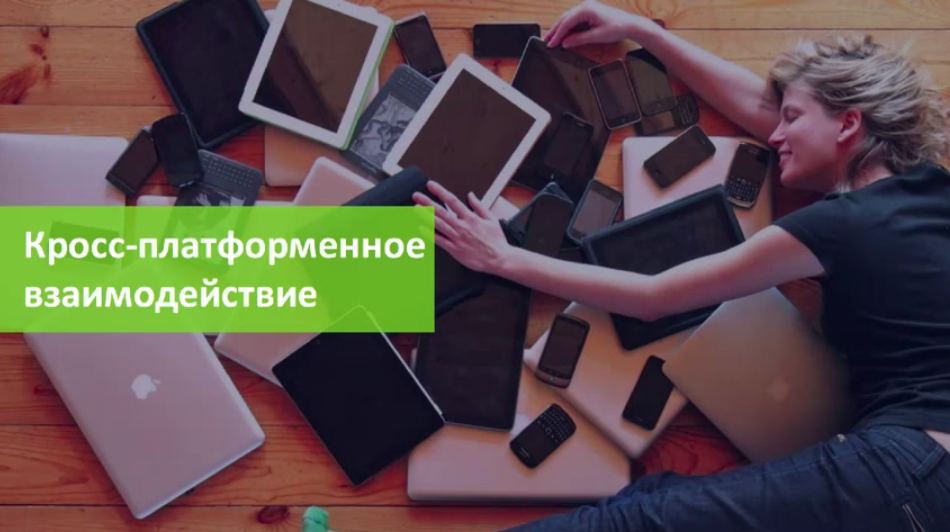 Доступ в интернет с разных устройств
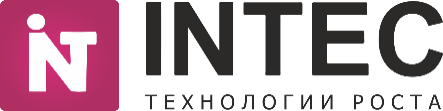 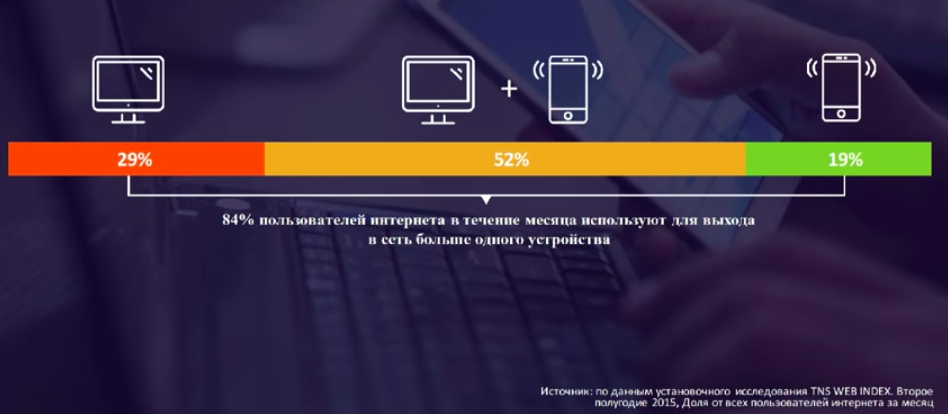 Доступ в интернет с разных устройств
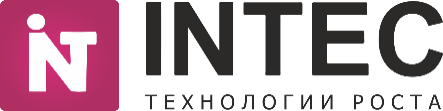 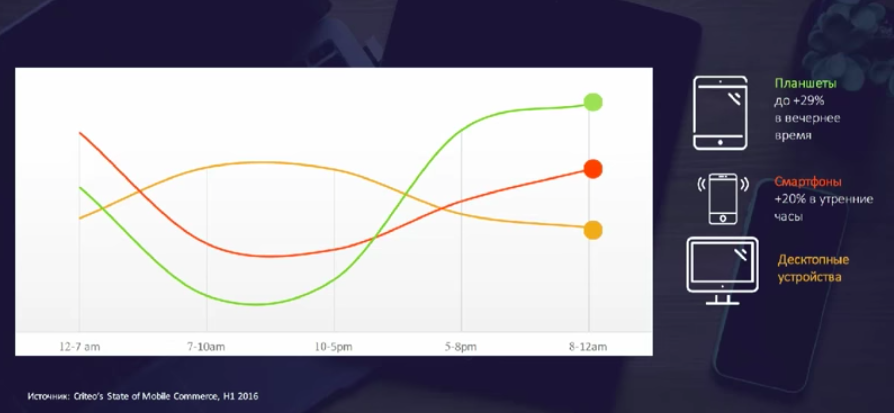 Доступ в интернет с разных устройств
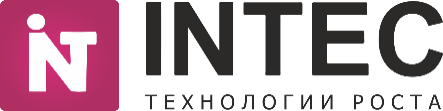 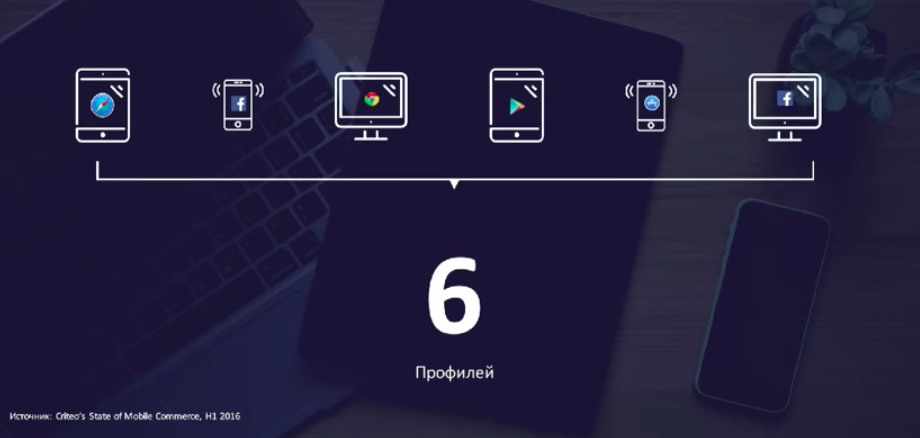 Единый профиль пользователя
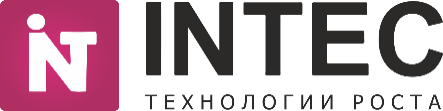 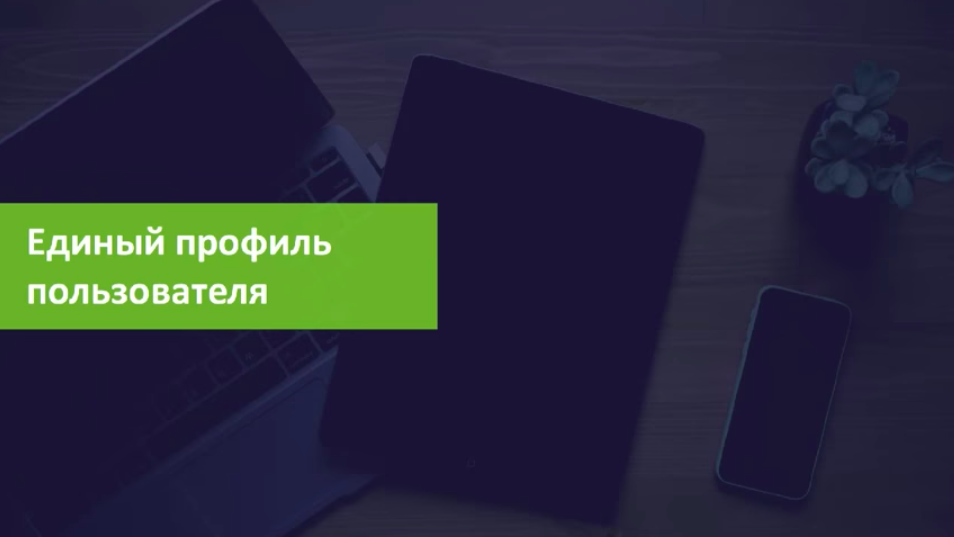 Доступ в интернет с разных устройств
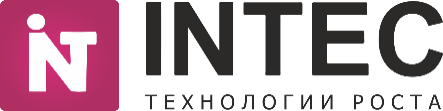 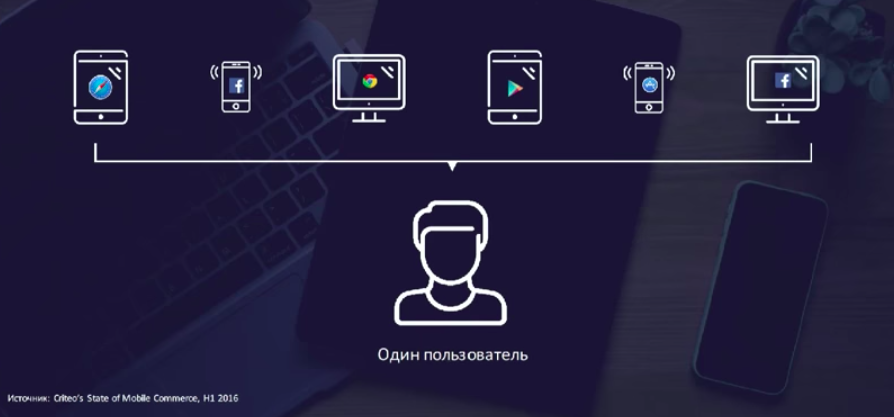 Доступ в интернет с разных устройств
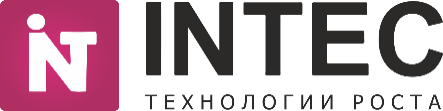 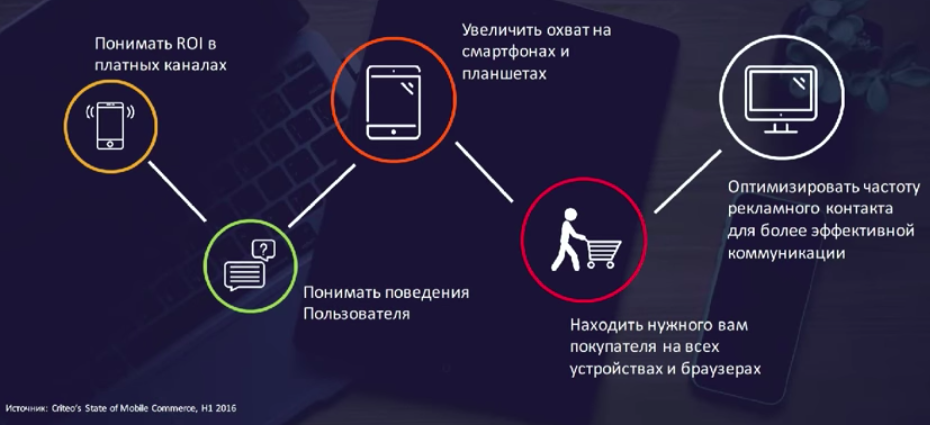 Web-аналитика
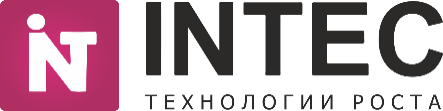 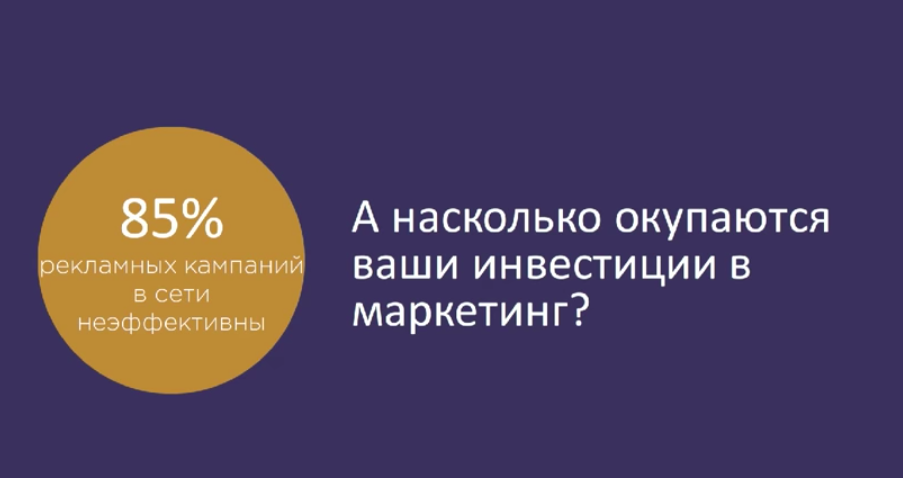 Как делать web-аналитику
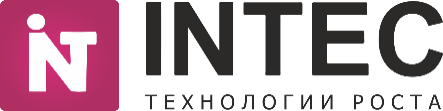 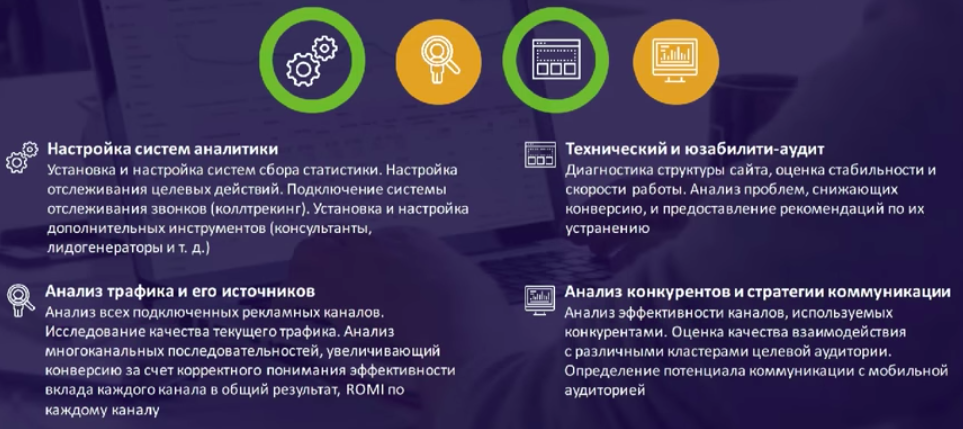 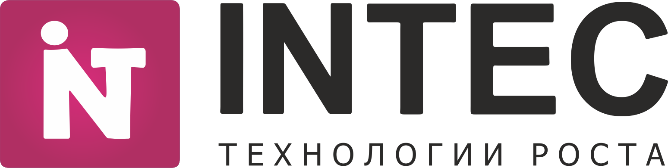 Спасибо за внимание!
Хамзин Тимур
Специалист интернет-агентства INTEC
hamzin@intecweb.ru 
8 (951) 799-94-84